VDA6.3 Awareness Session
VDA 6.3- Introduction
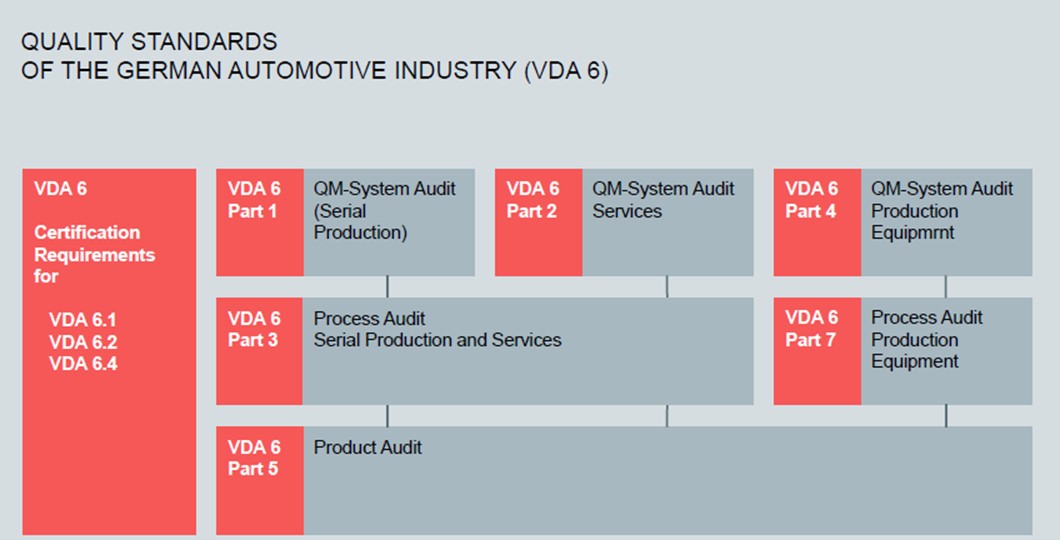 VDA 6.3- Introduction
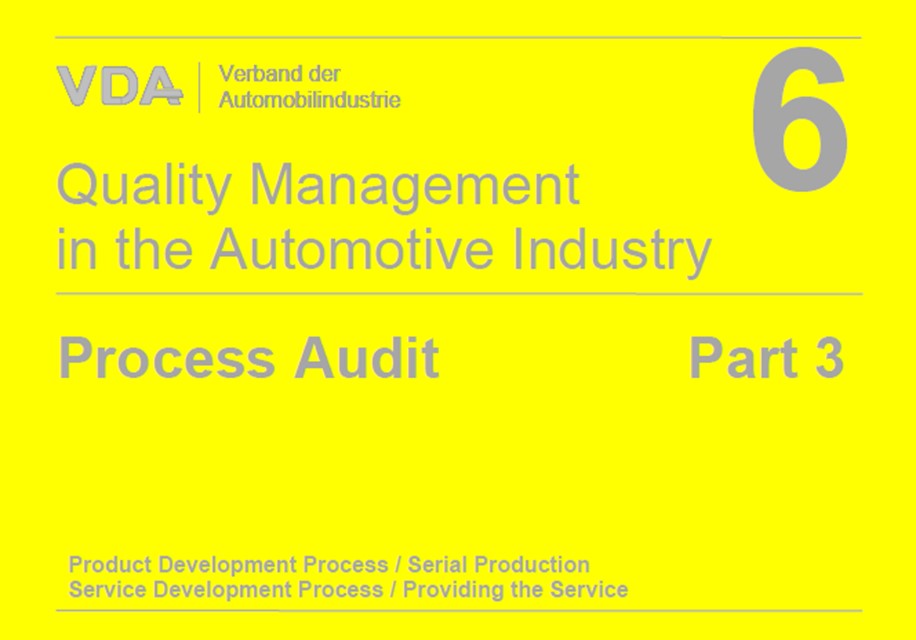 VDA 6.3- Introduction
Definition of Process Audit
 A process audit is method for impartial analysis and evaluation of the performance of a product development cycle and the effectiveness for the defined product

The goal of the process audit is to check the conformity of the requirements/process step with the specifications. Any deviations that are detected are documented as audit findings and evaluated based on the product risk and /or the process risk. The evaluation must consider what the resulting risks would be if the findings indicates non-compliant products
Area of Application
 Process audits can  be used internally as well as externally throughout the entire product life cycle.
Using the VDA 6.3 process audit, the processes in the product development process (PEP) can be analyzed and the maturity level and process risk evaluated before SOP
VDA 6.3 – Qualification Criteria
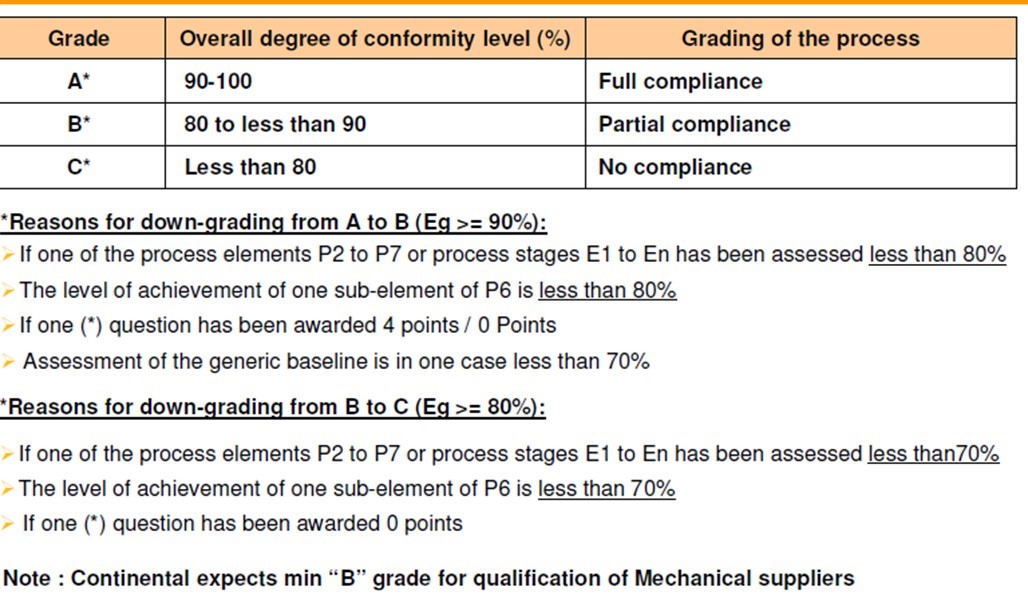 VDA 6.3 - Introduction
Chapters
There are 6 chapters 
P1- Potential Analysis
P2- Project Management
P3- Planning of the product- and process development
P4- Carrying out the product- and process development
P5- Supplier Management
P6- Process analysis / Production
P7- Customer Support
Rating Criteria
There are 58 questions, with max. mark of 10, marks are awarded as 0,4,6,8,10.
There are 19 (*) mark questions, which causes down grading if rated less.
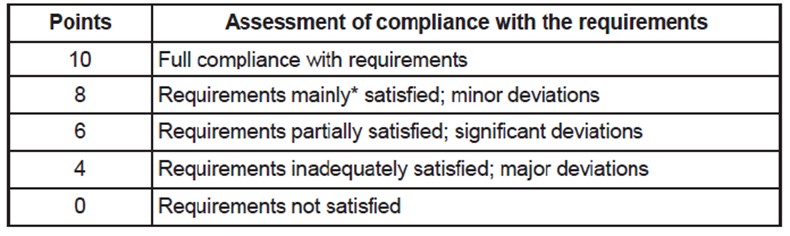 VDA 6.3- Audit Scope
Chapters









Note
    VDA 6.3 – is applicable through out  supply chain, customer may audit supplier for strategic part supplier
VDA 6.3- Introduction
Identification of Process Risk (Risk Analysis)
 In a process audit, the effect of the individual processes on the product is decisive and the assessment must therefore be  made from the stand-point of the product risk involved, for this reason, the potential risk within the process must be determined as early as the preparations for the audit, so that they may be assessed adequately in the process audit itself- for the same, each process is mapped into a turtle diagram
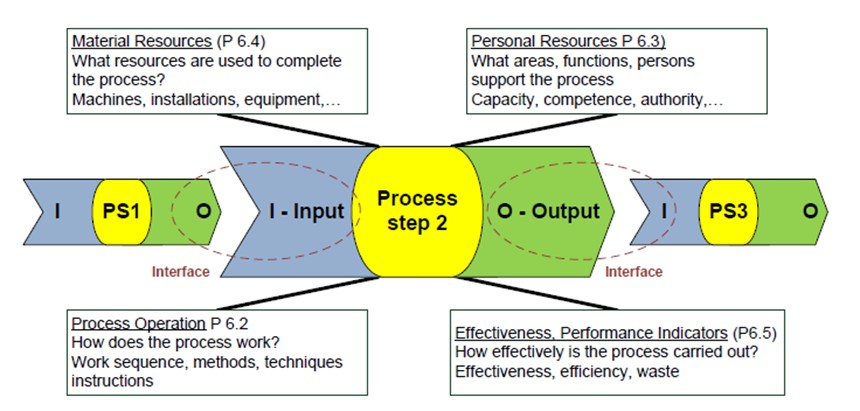 Unit Risk
Turtle Diagram
Steps In creating Turtle Diagram
Define Input
Identify Process/method to convert input to output
Identify personal resources (competency of people required to perform the task)
Identify facilities /resources to execute process – Hardware
Decide indicators to monitor effectiveness of process
Define output
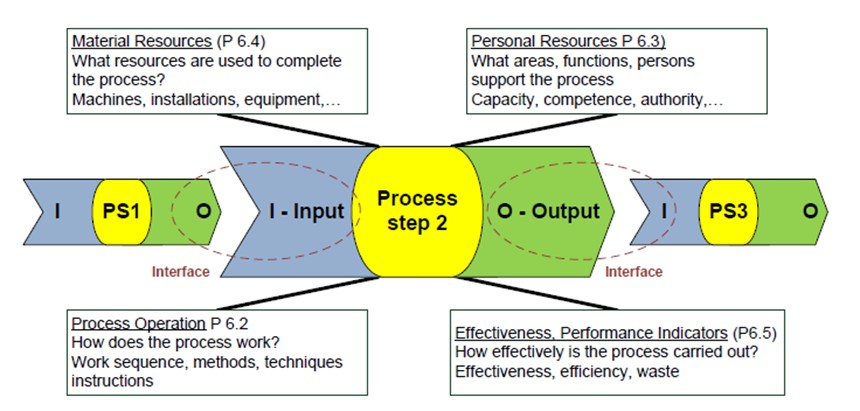 3
4
1
6
2
5
Process Audit- Area of Application
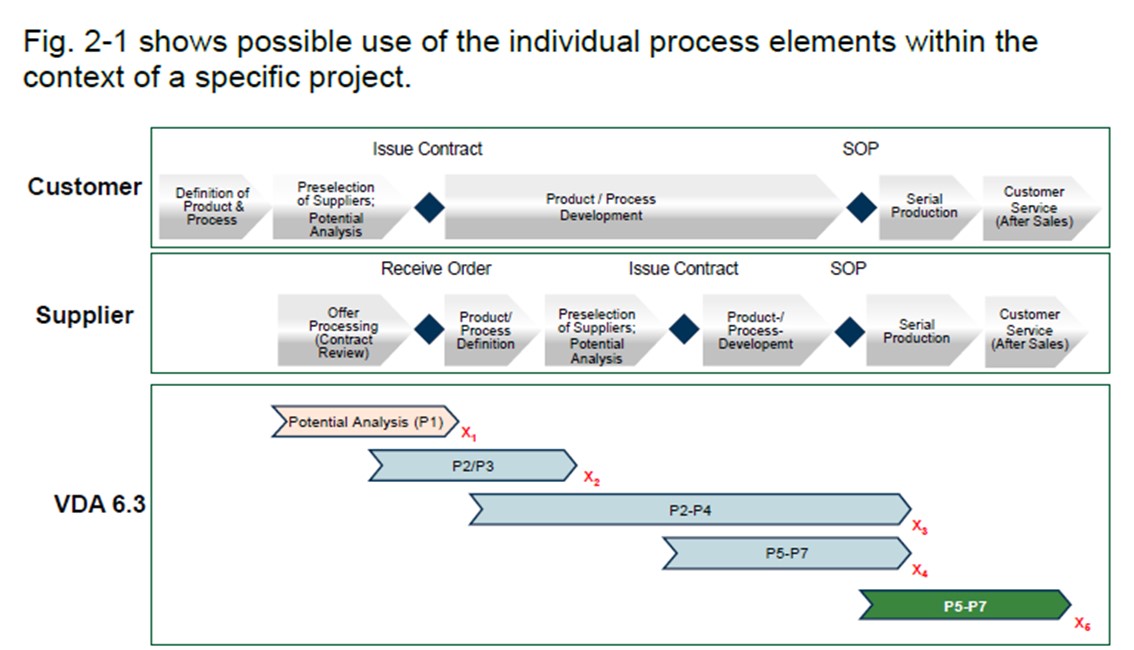 P1- Potential Analysis- Operational Sequence
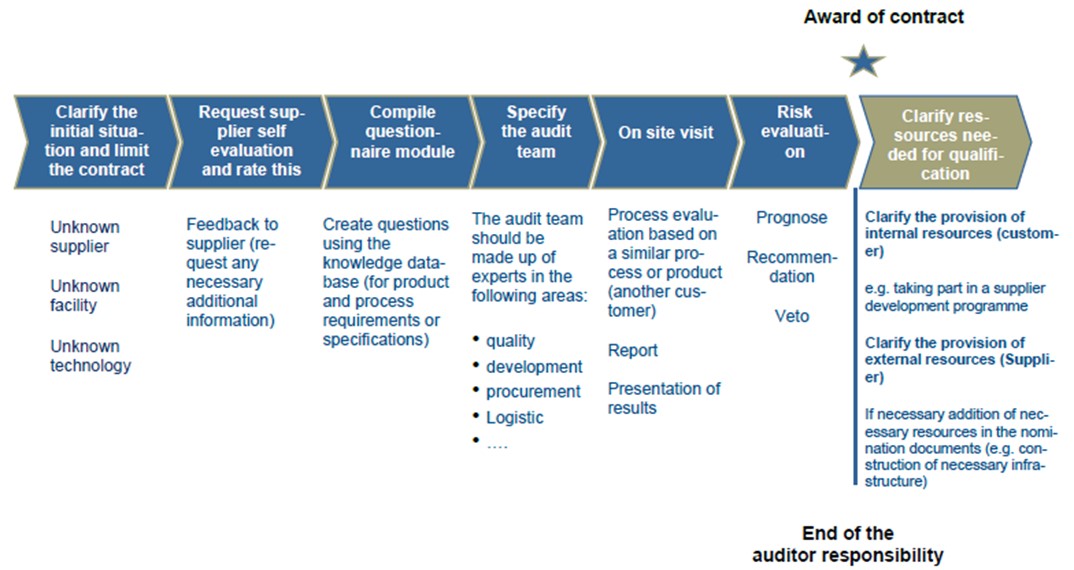 The evaluation questions  in the P1 analysis are selected from the process elements P2 – P7
P1- Potential Analysis- Evaluation
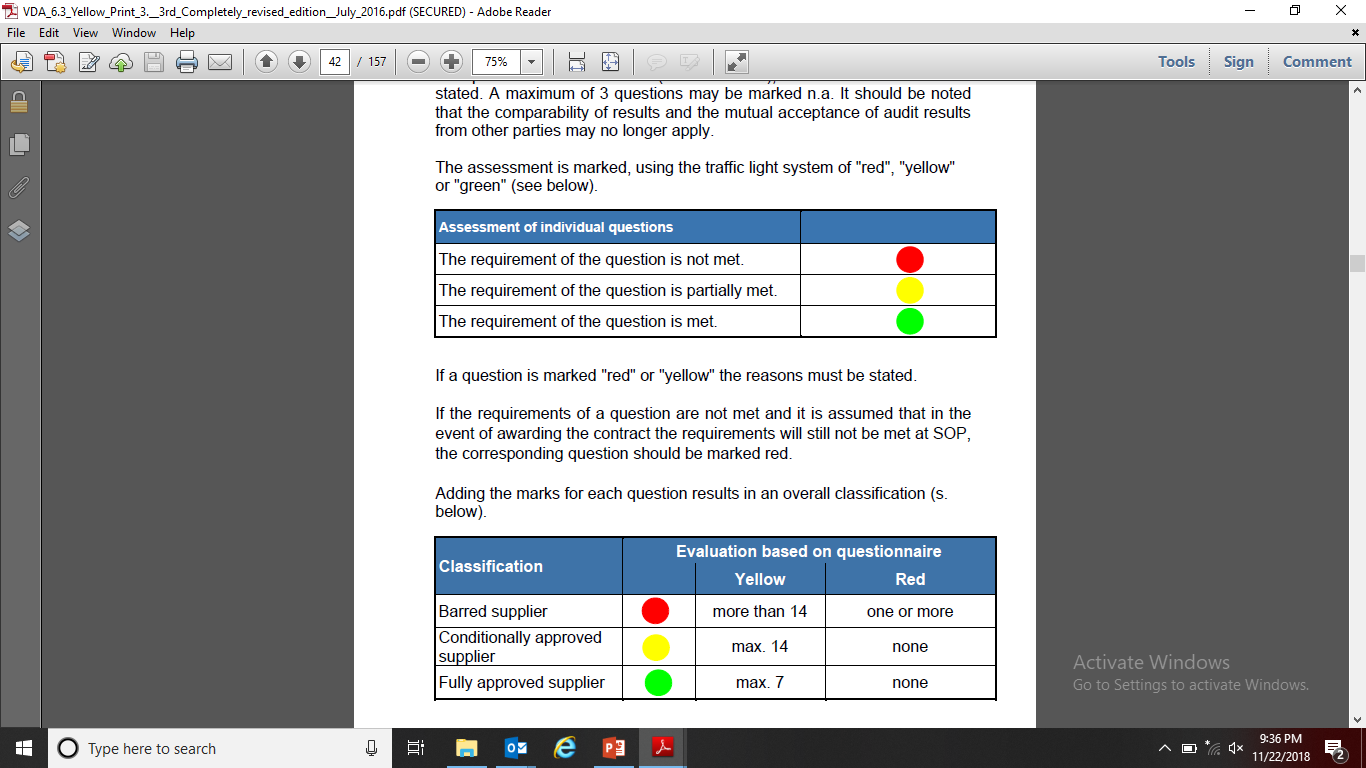 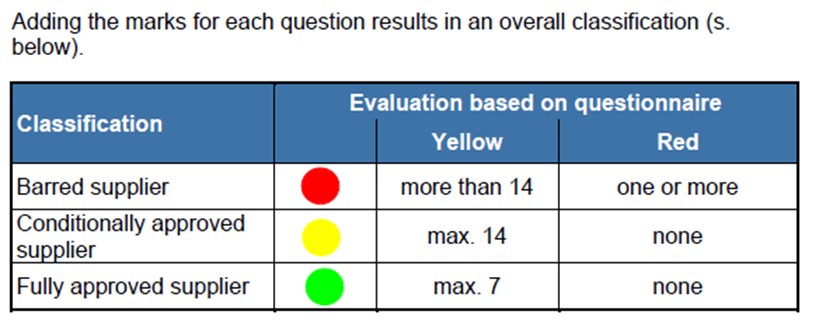 P2- Project Management
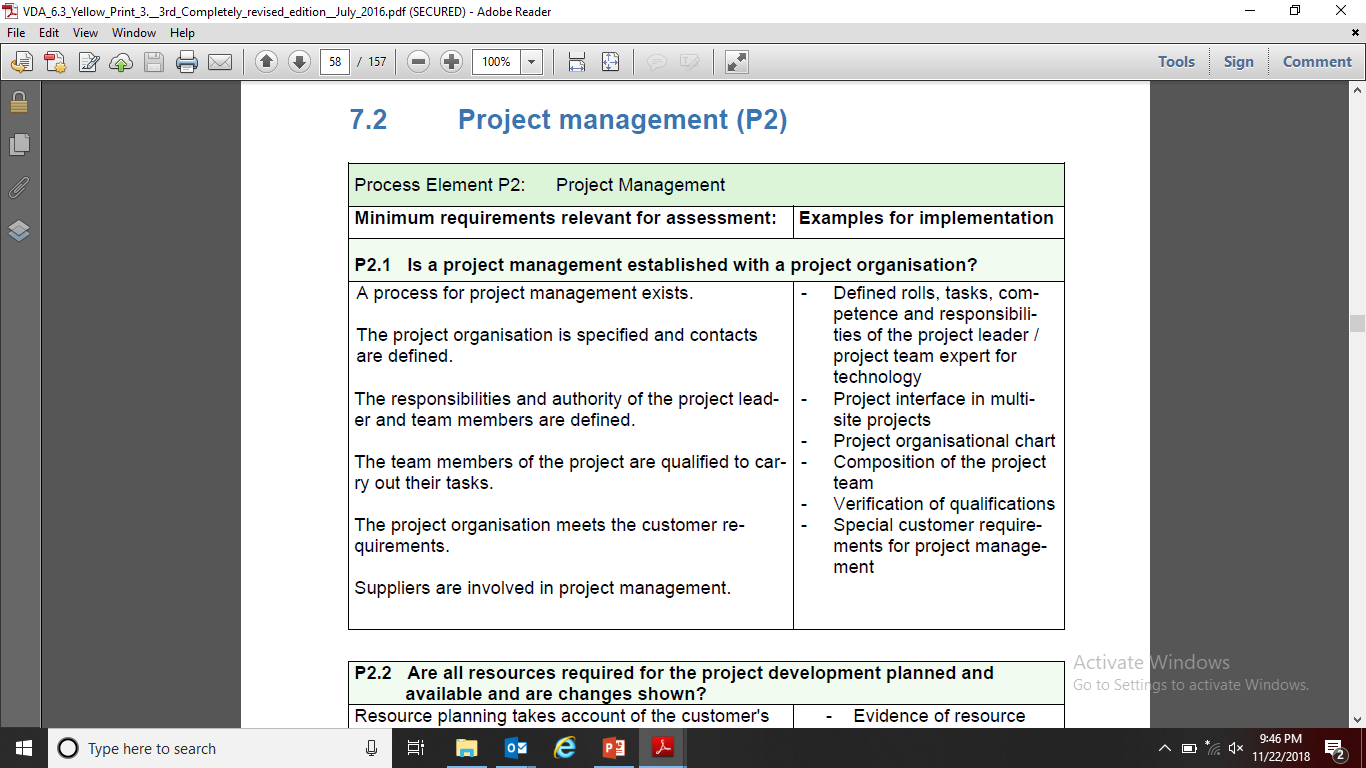 P2- Project Management
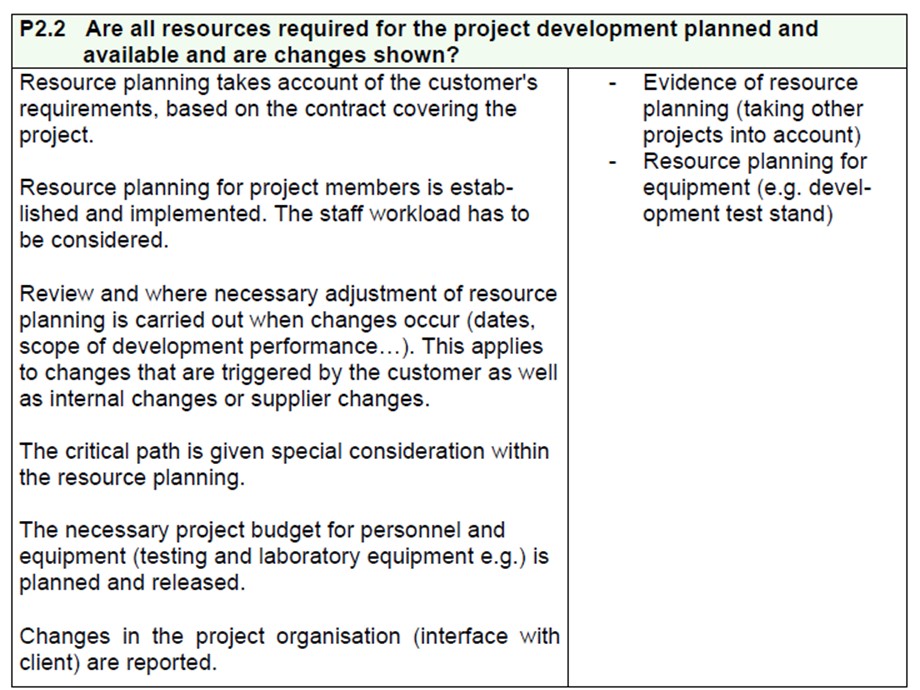 P2- Project Management
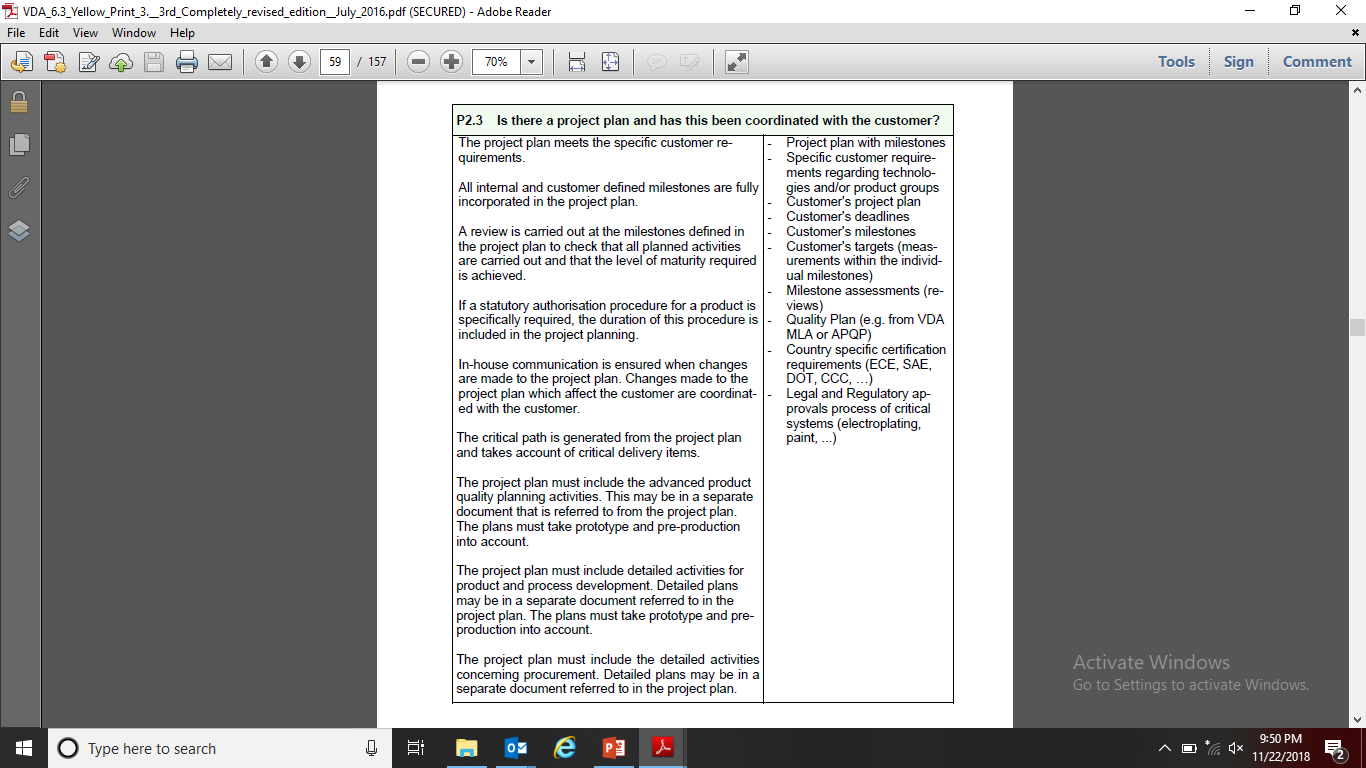 P2- Project Management
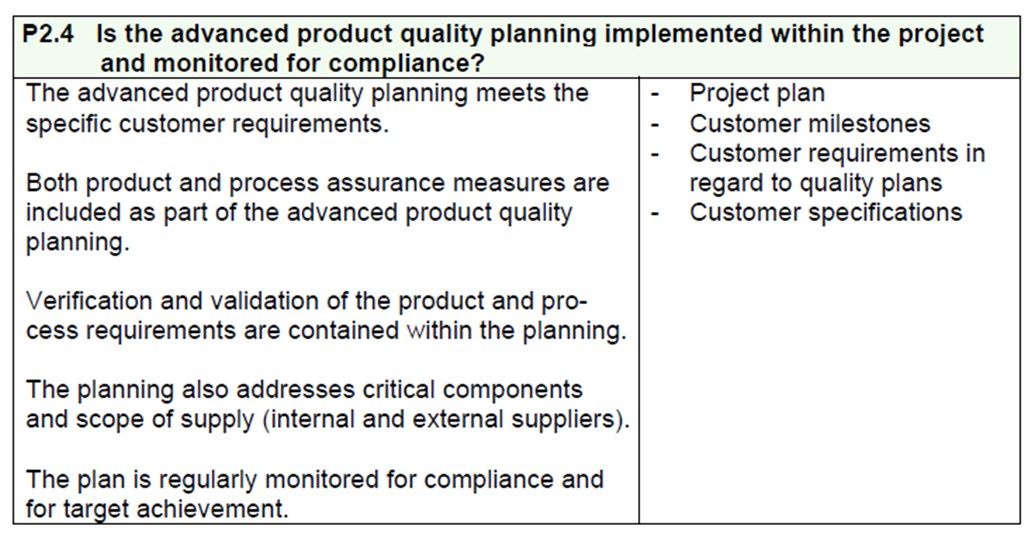 P2- Project Management
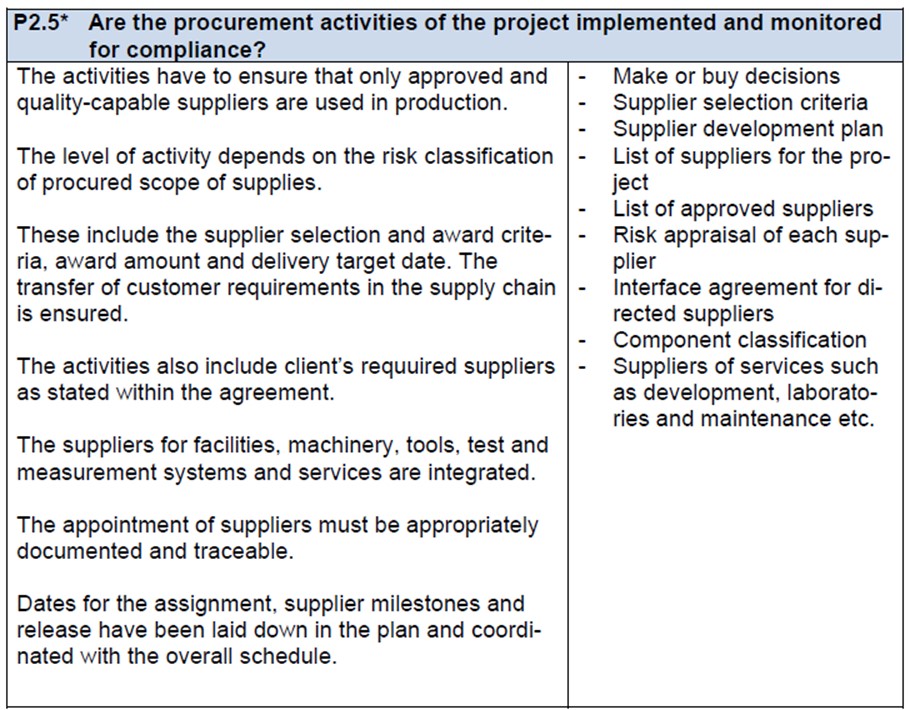 P2- Project Management
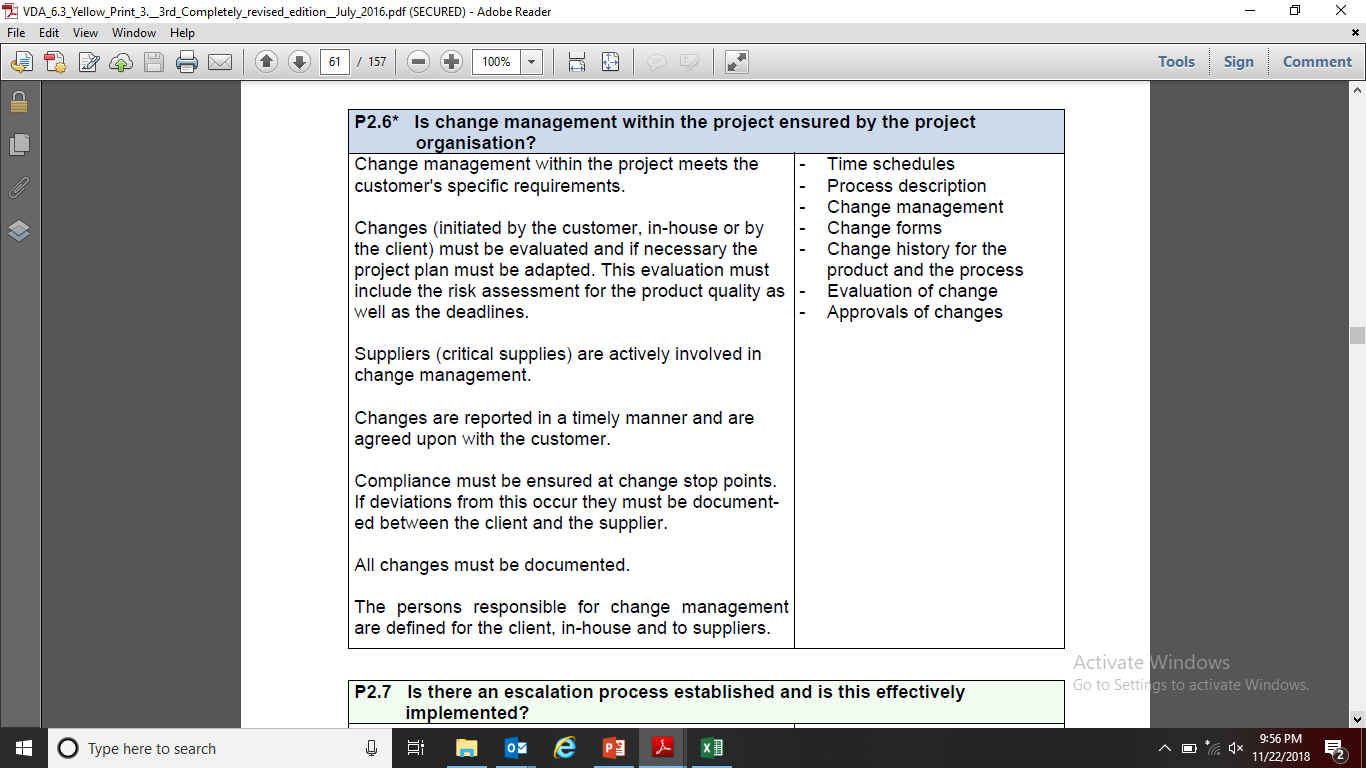 P2- Project Management
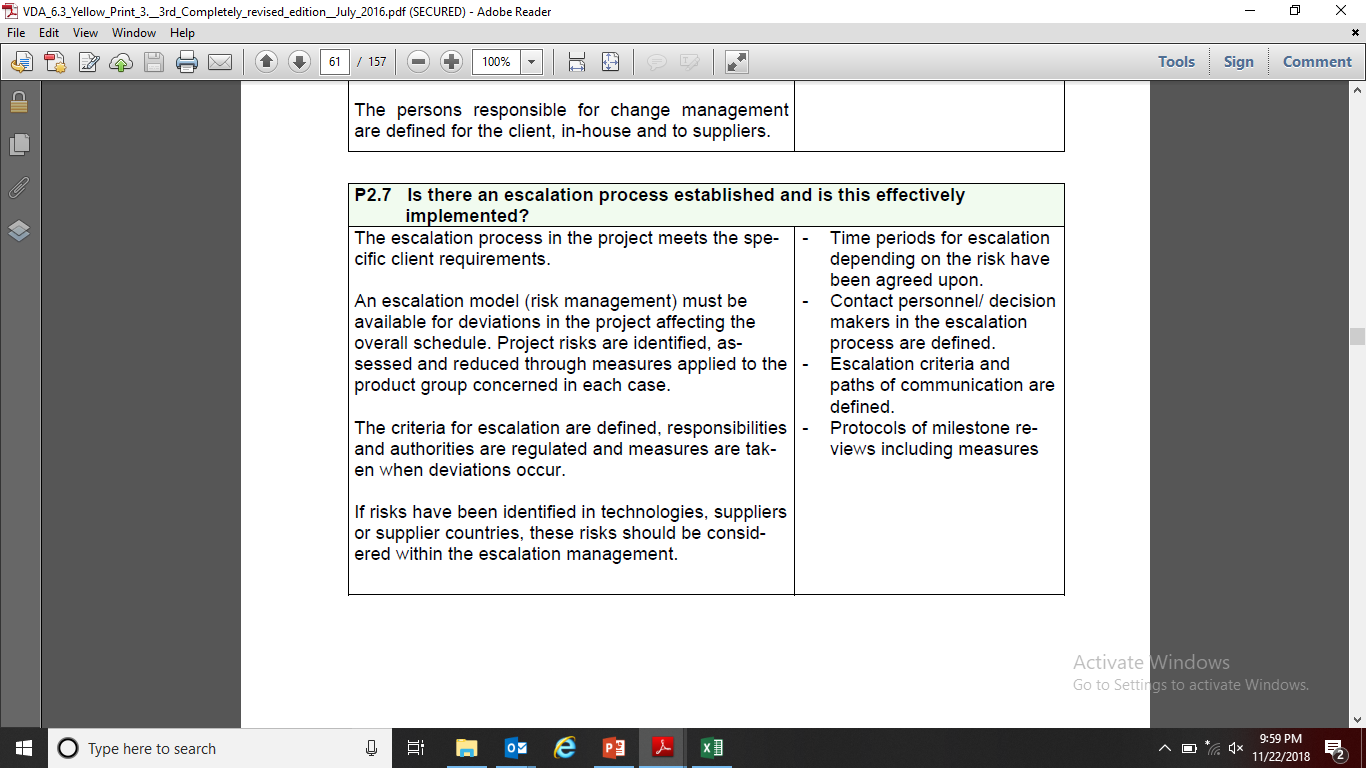 P3- Planning the Product & Process Development
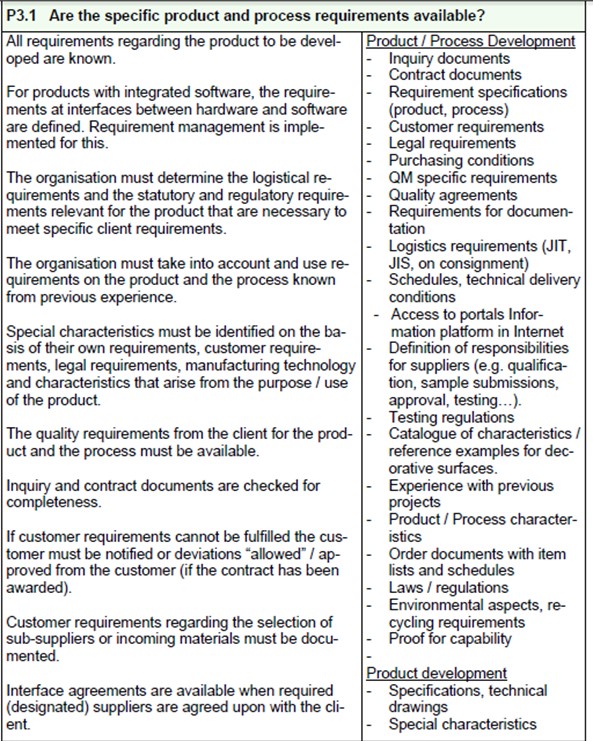 P3- Planning the Product & Process Development
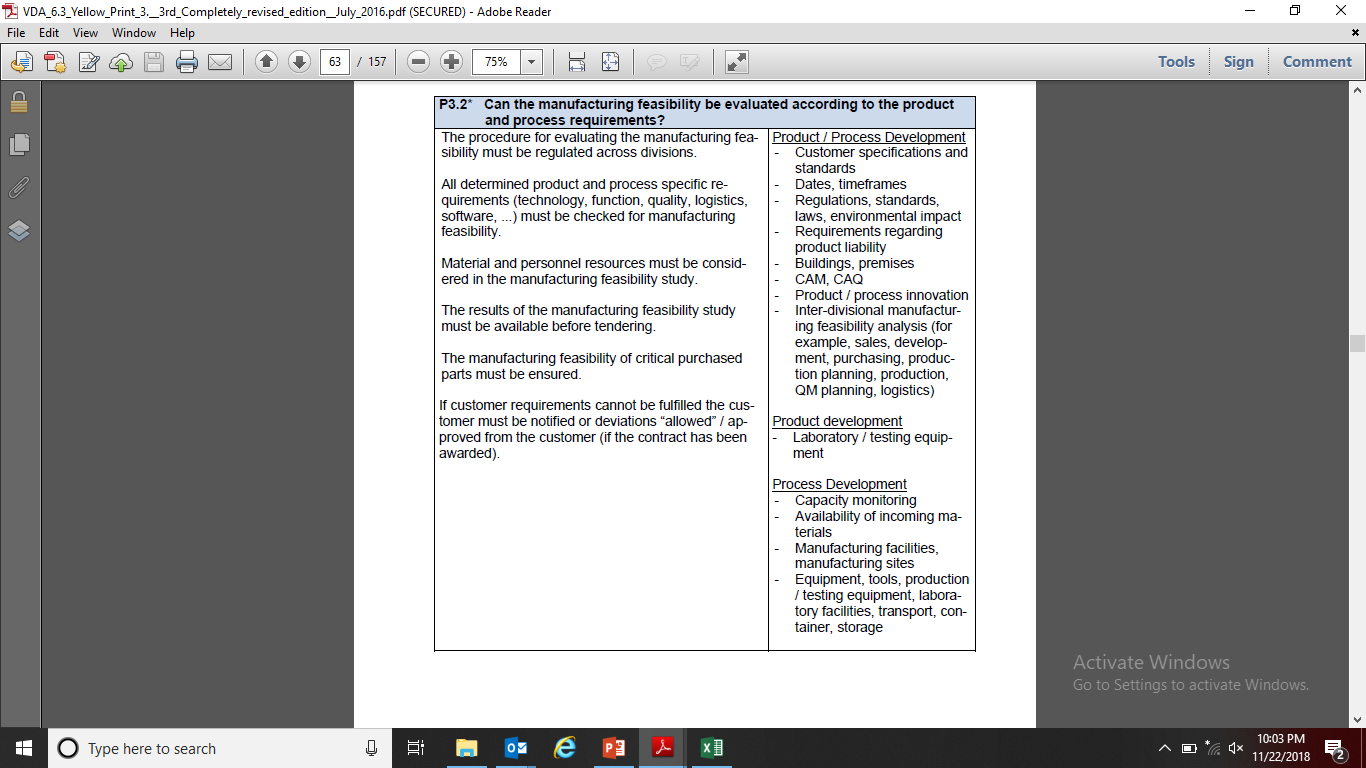 P3- Planning the Product & Process Development
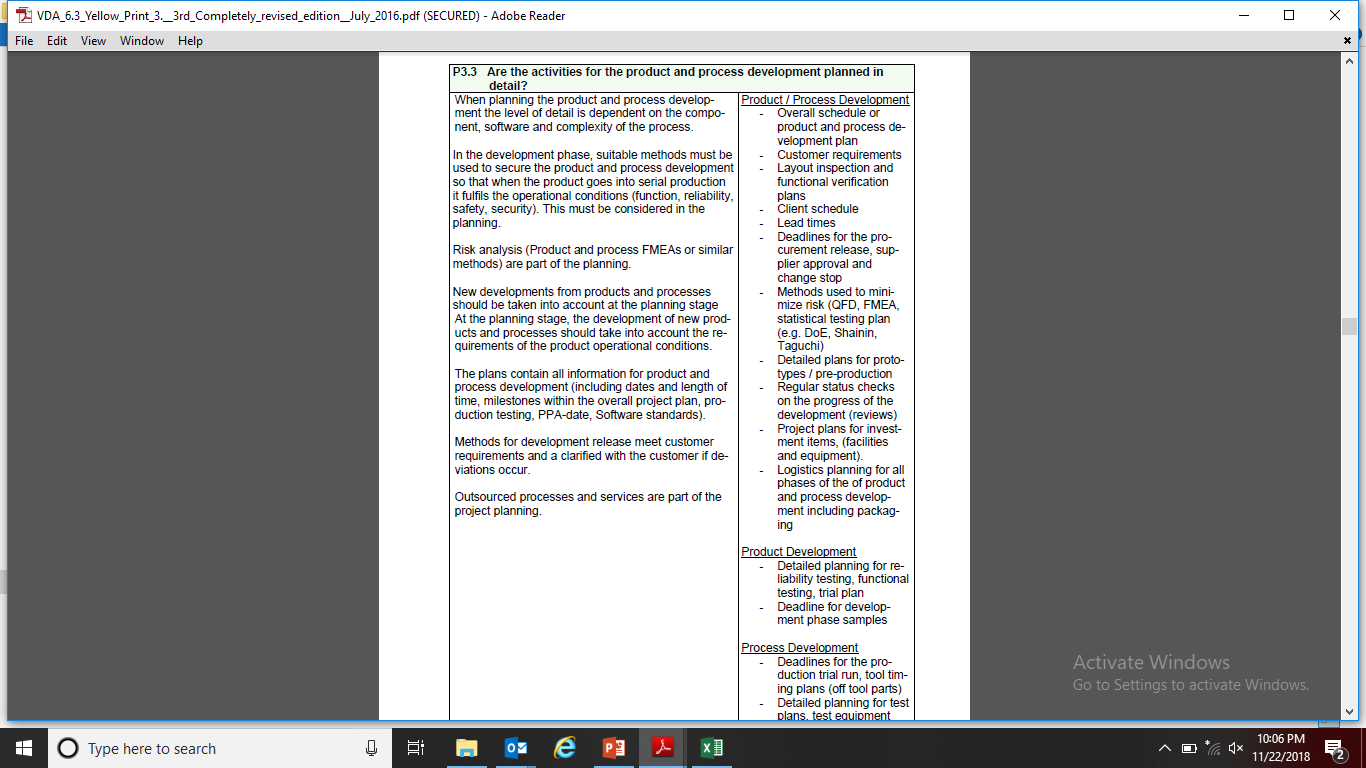 P3- Planning the Product & Process Development
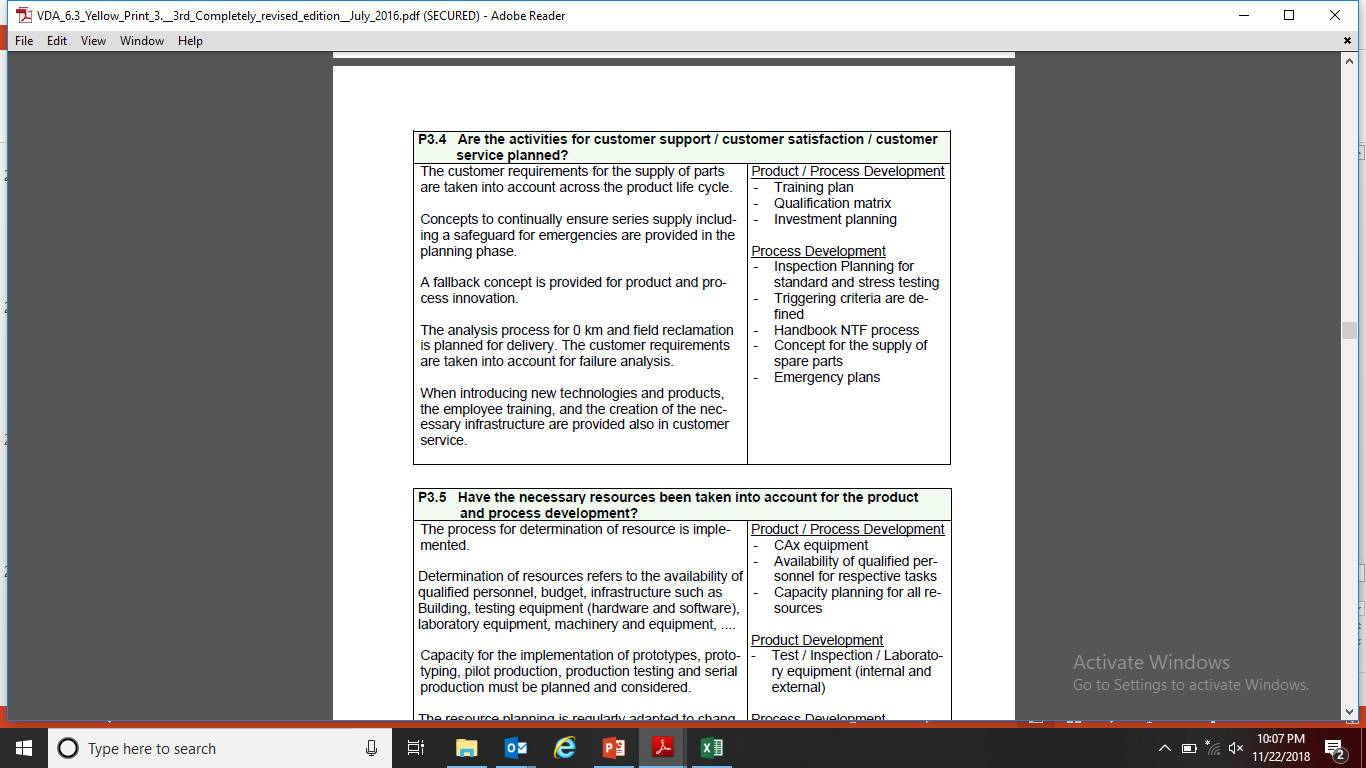 P3- Planning the Product & Process Development
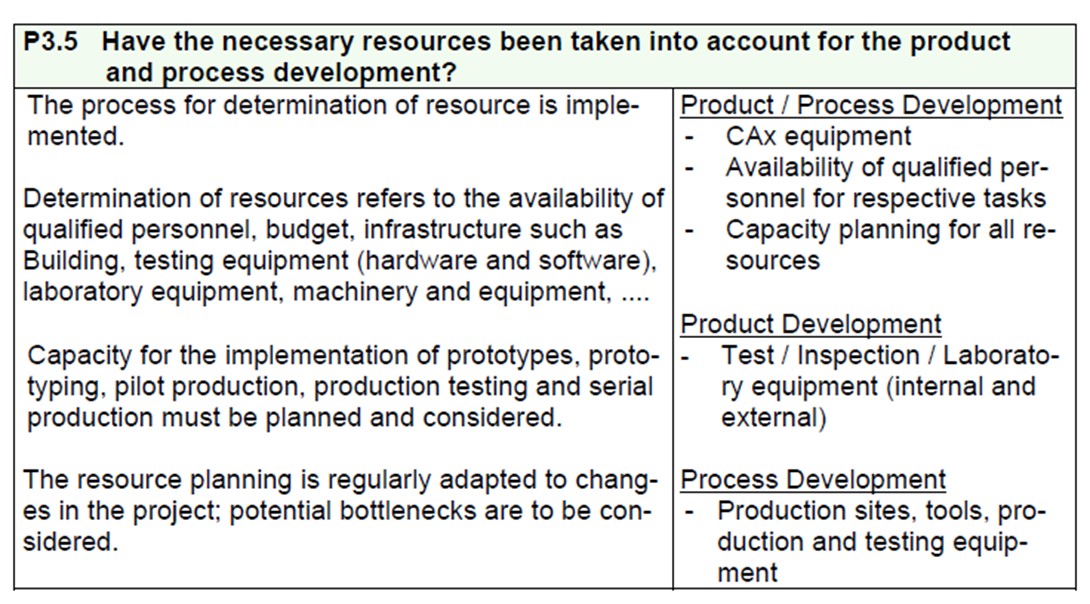 P4- Implementation of Product & Process Development
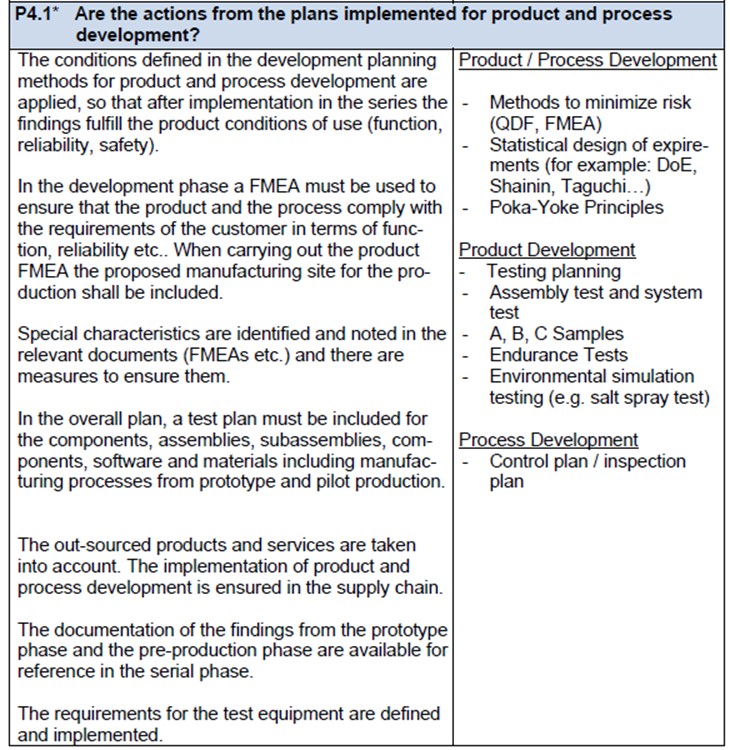 P4- Implementation of Product & Process Development
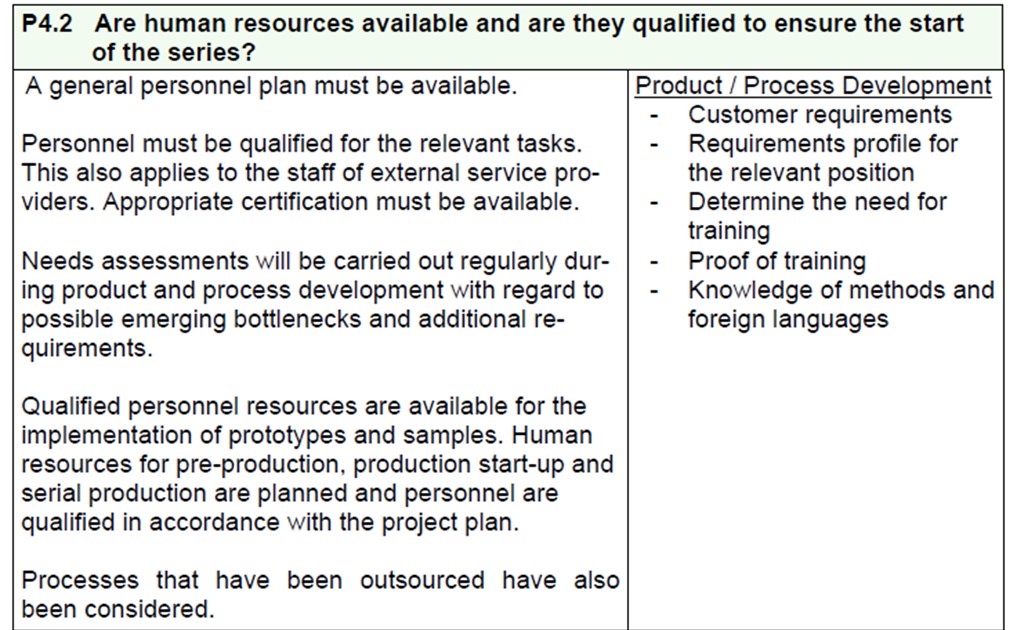 P4- Implementation of Product & Process Development
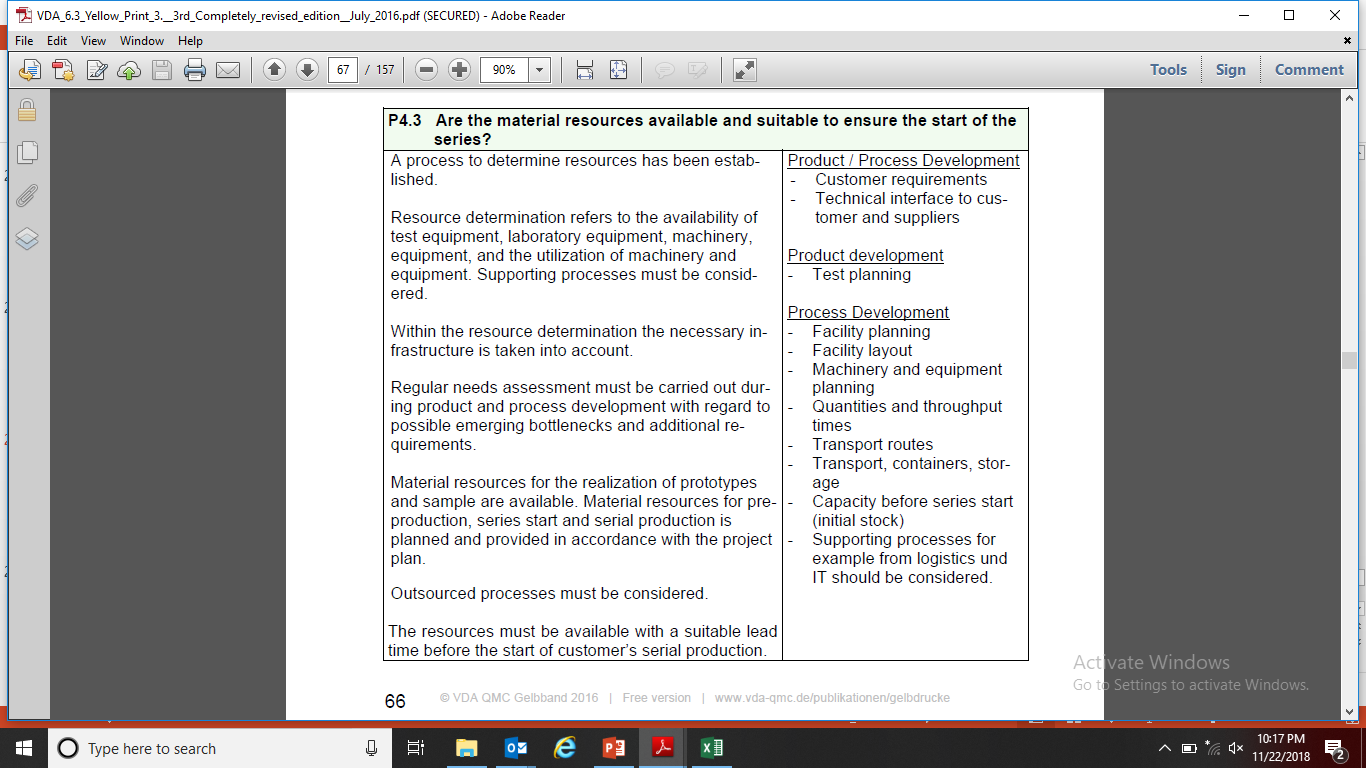 P4- Implementation of Product & Process Development
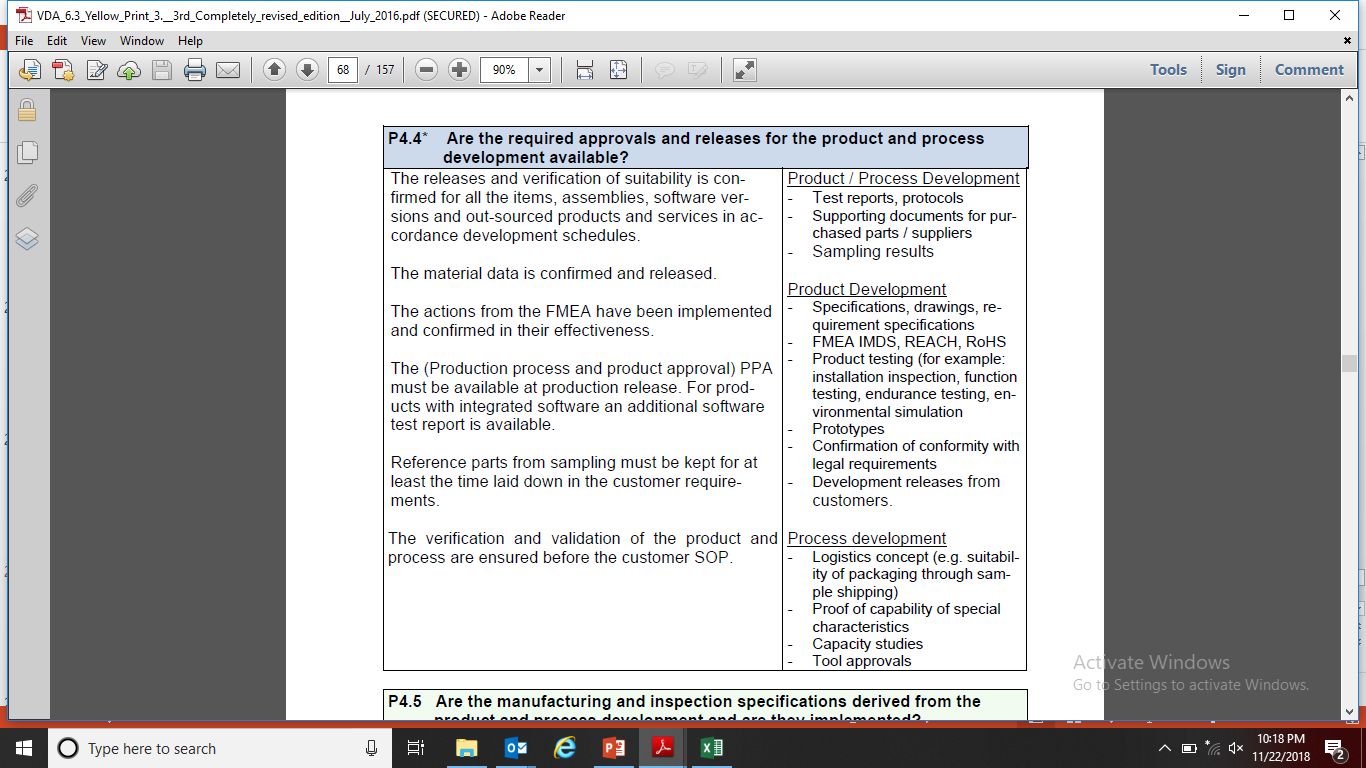 P4- Implementation of Product & Process Development
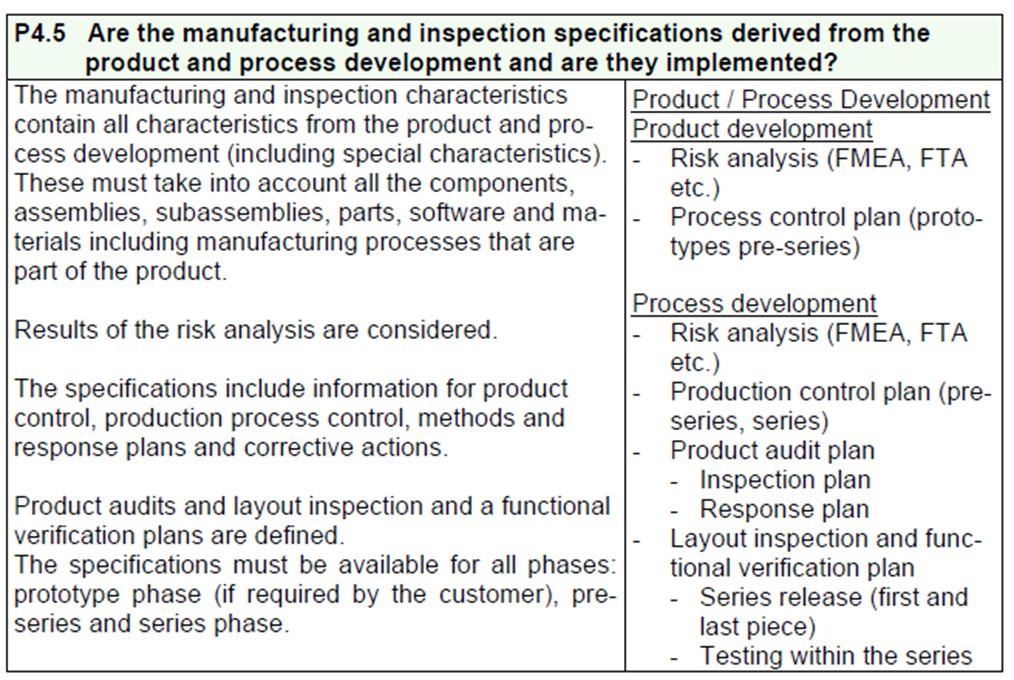 P4- Implementation of Product & Process Development
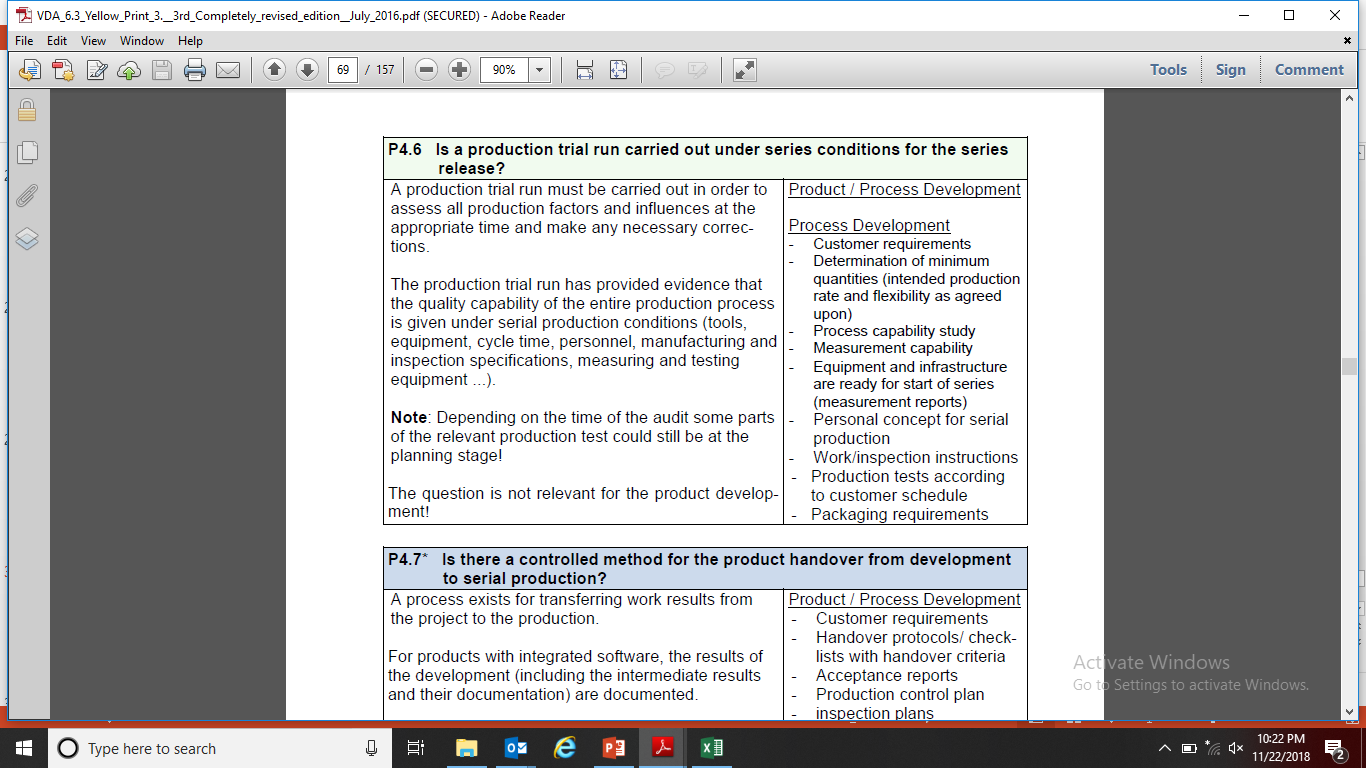 P4- Implementation of Product & Process Development
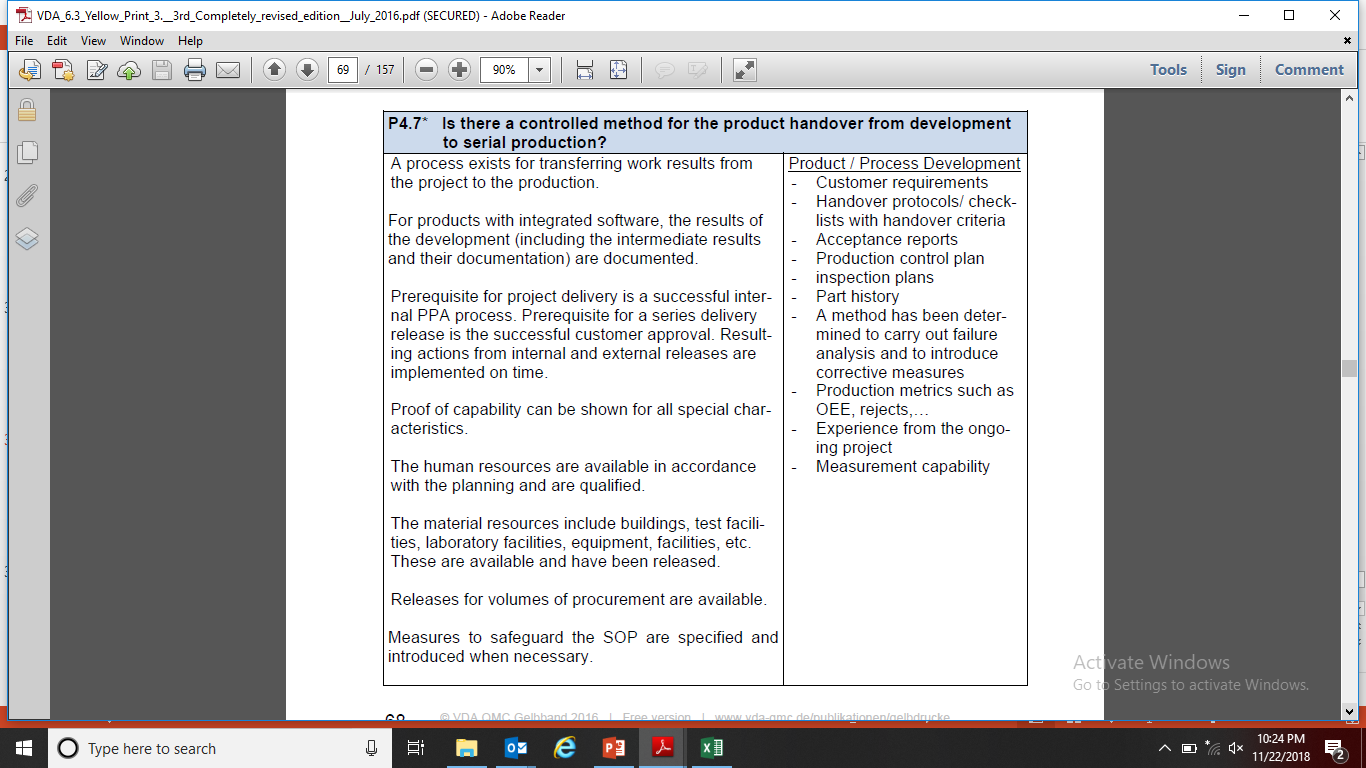 P5- Supplier Management
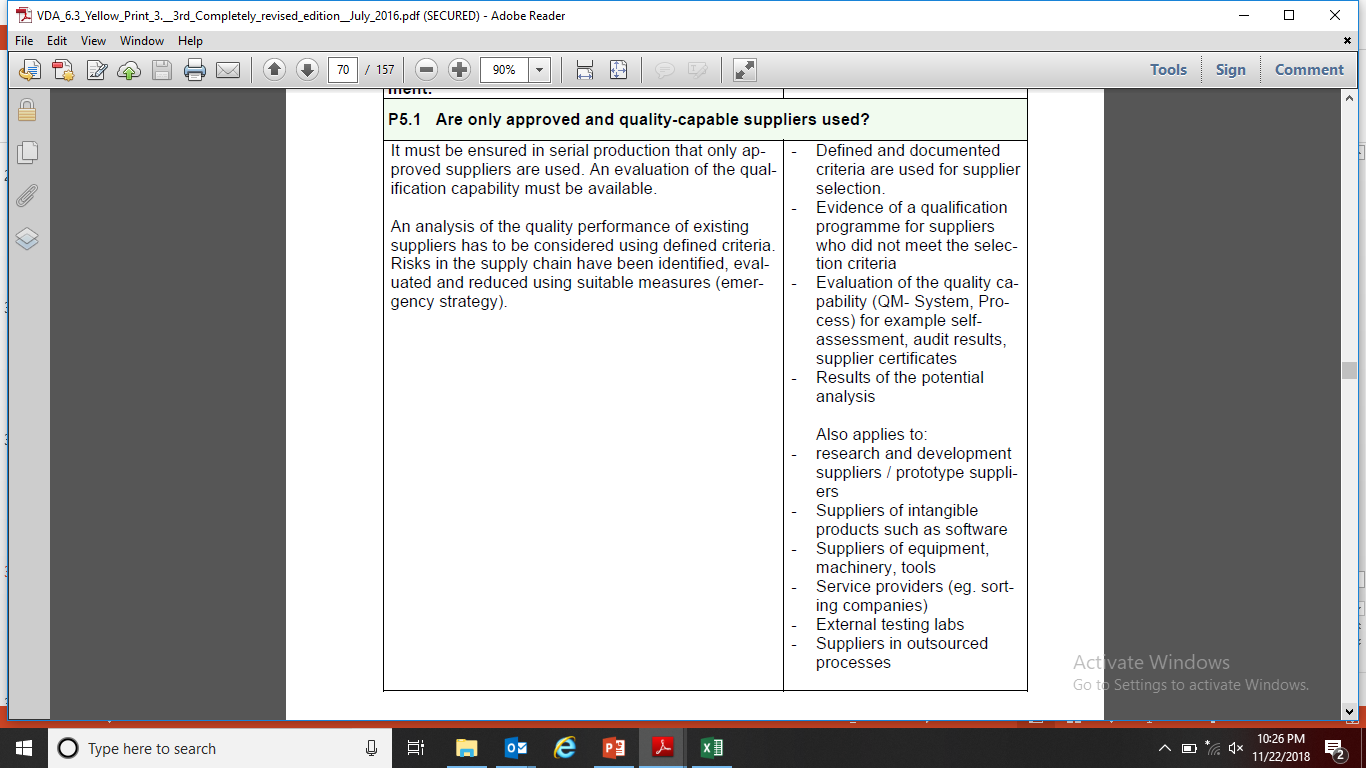 P5- Supplier Management
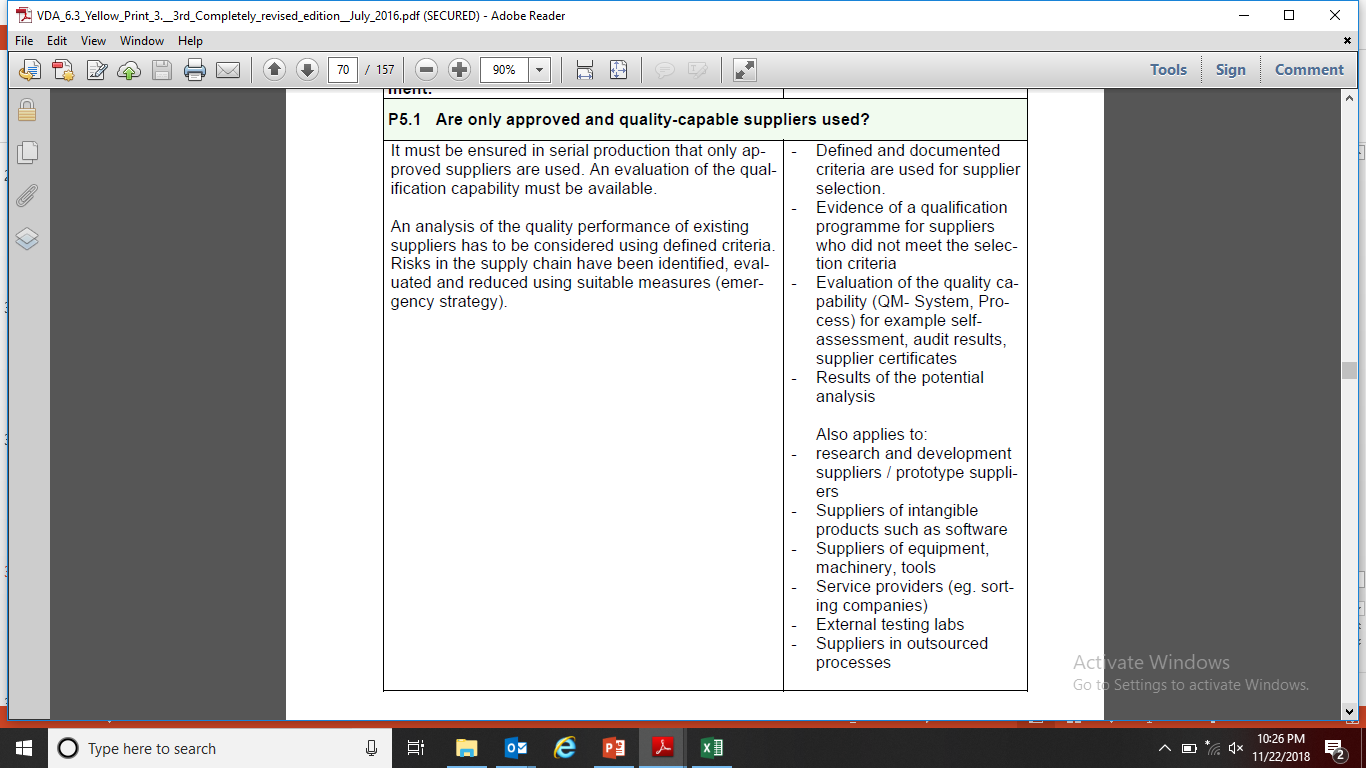 P5- Supplier Management
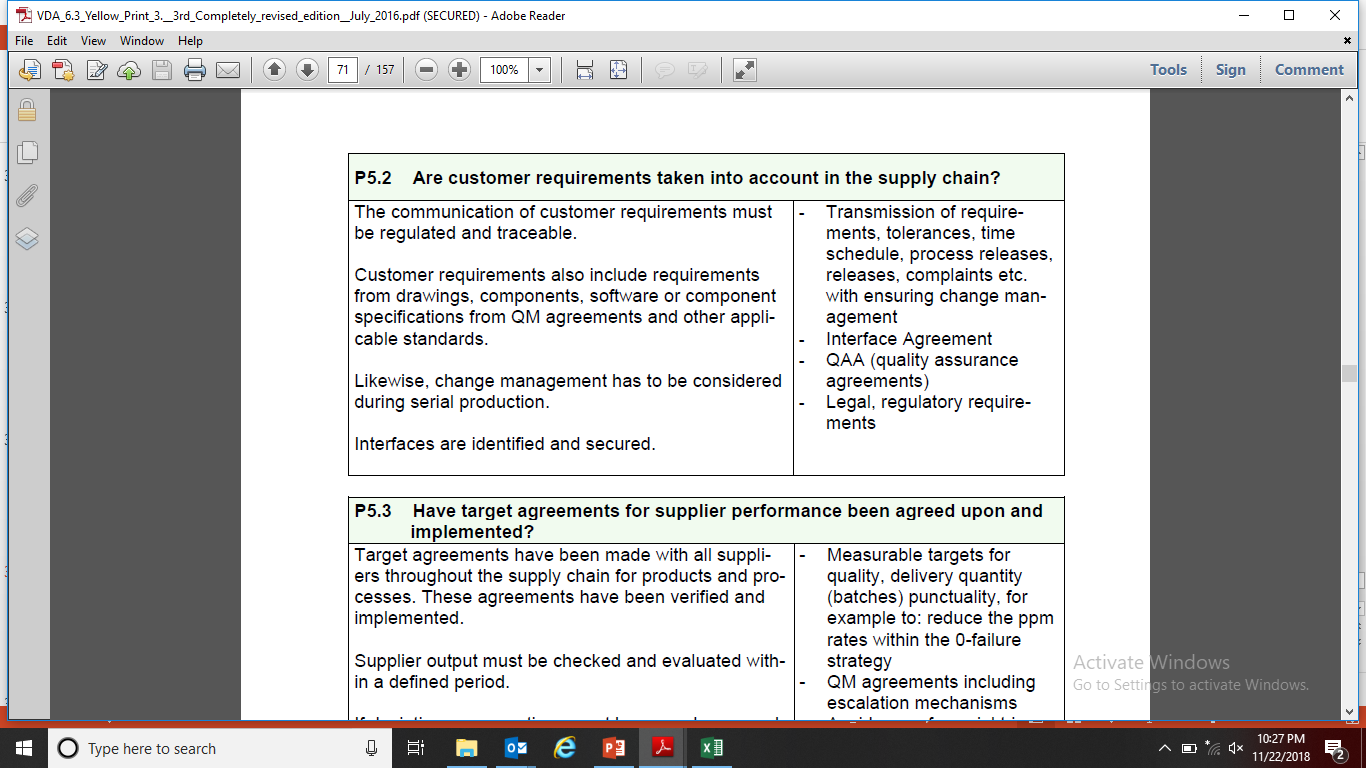 P5- Supplier Management
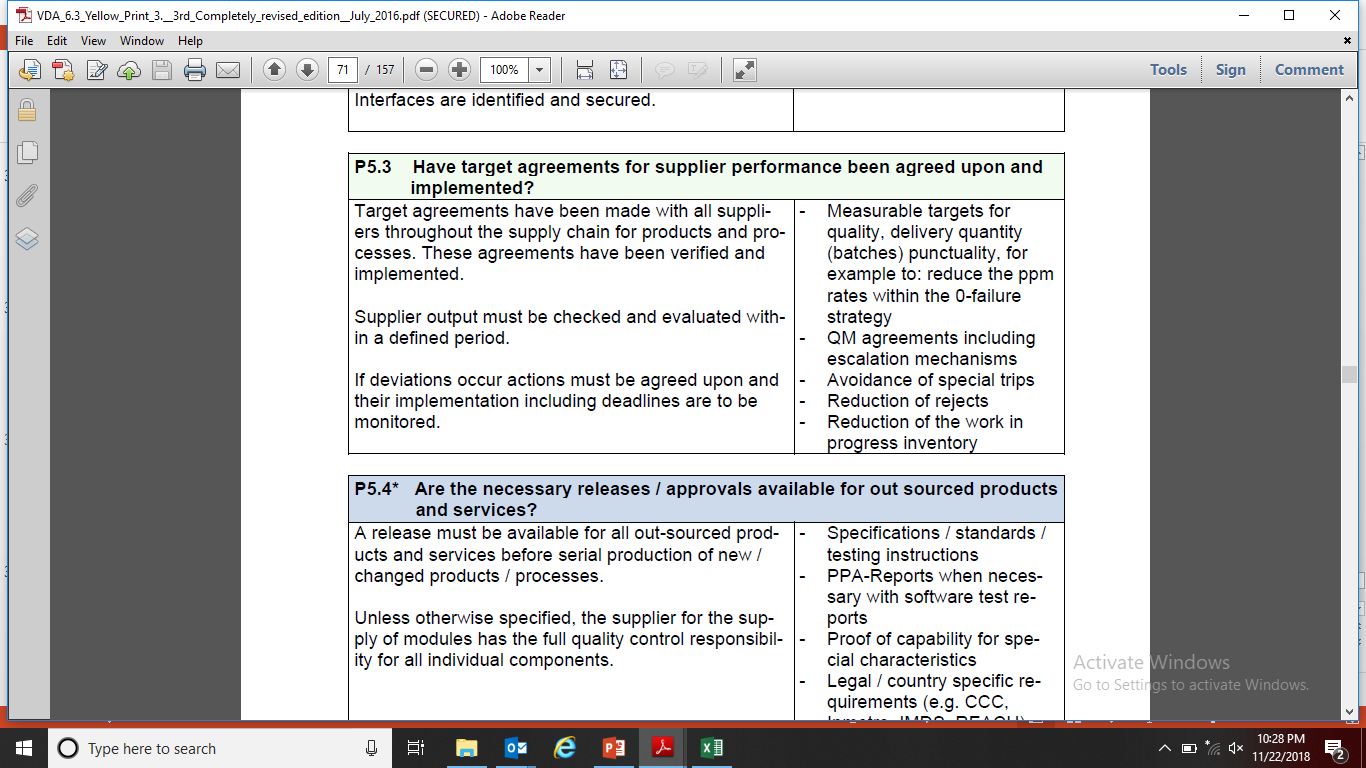 P5- Supplier Management
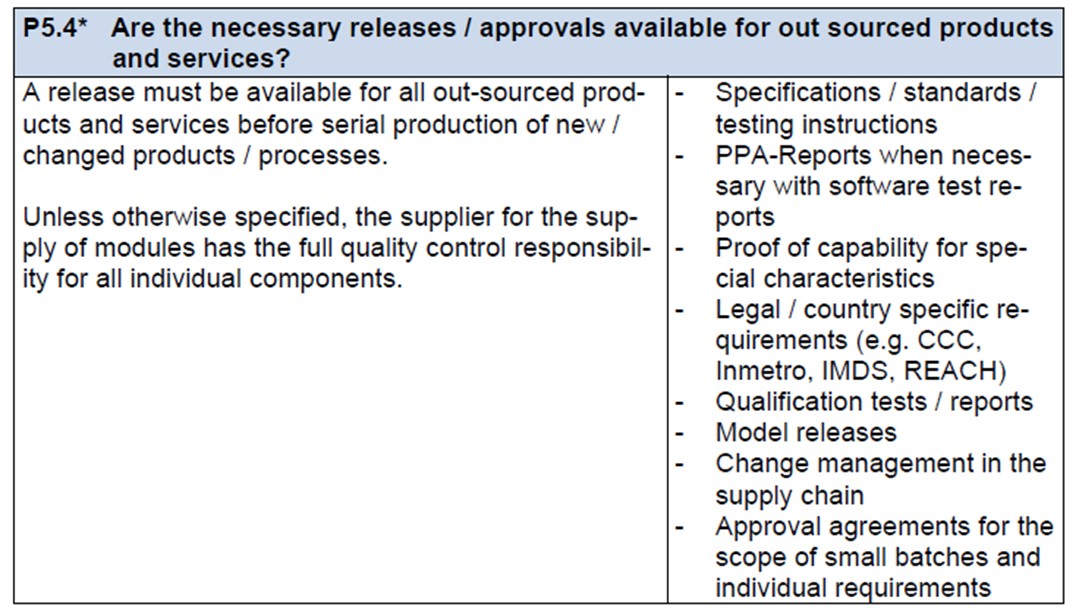 P5- Supplier Management
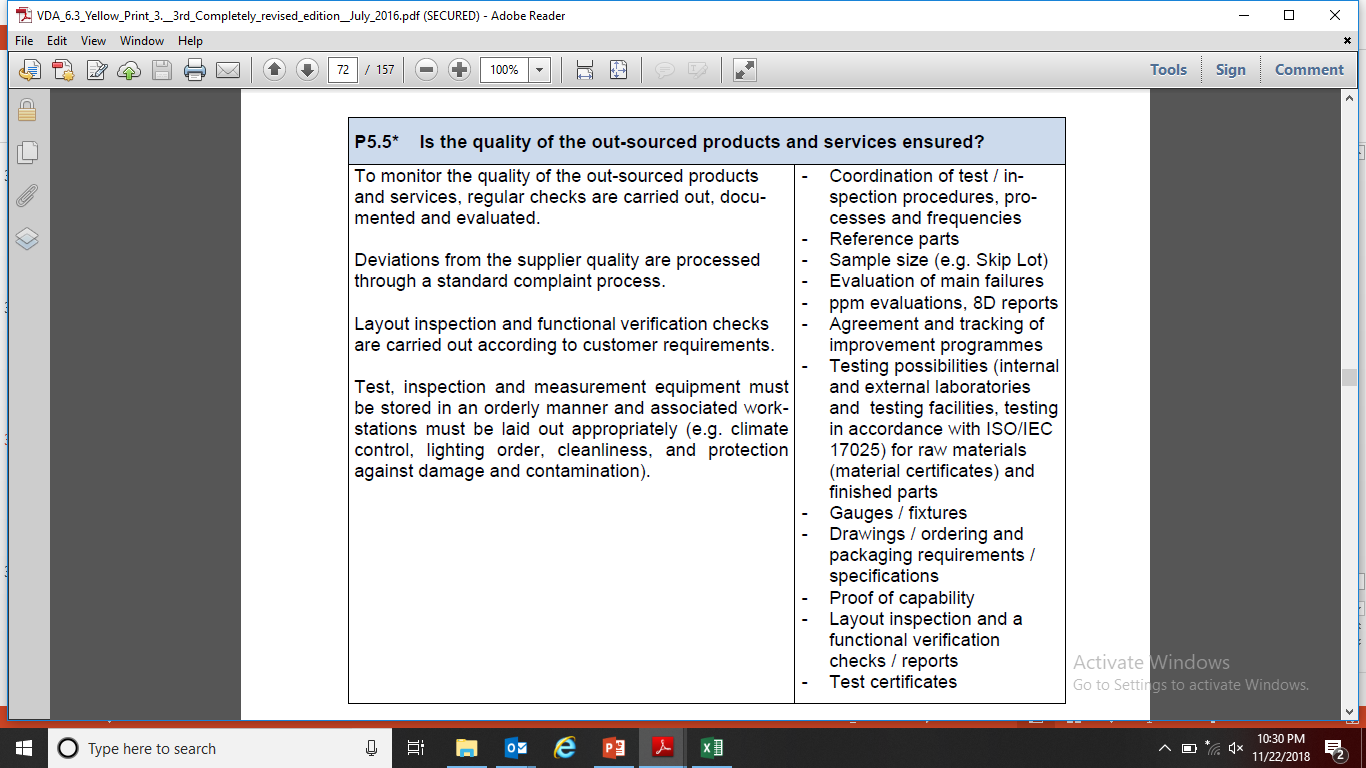 P5- Supplier Management
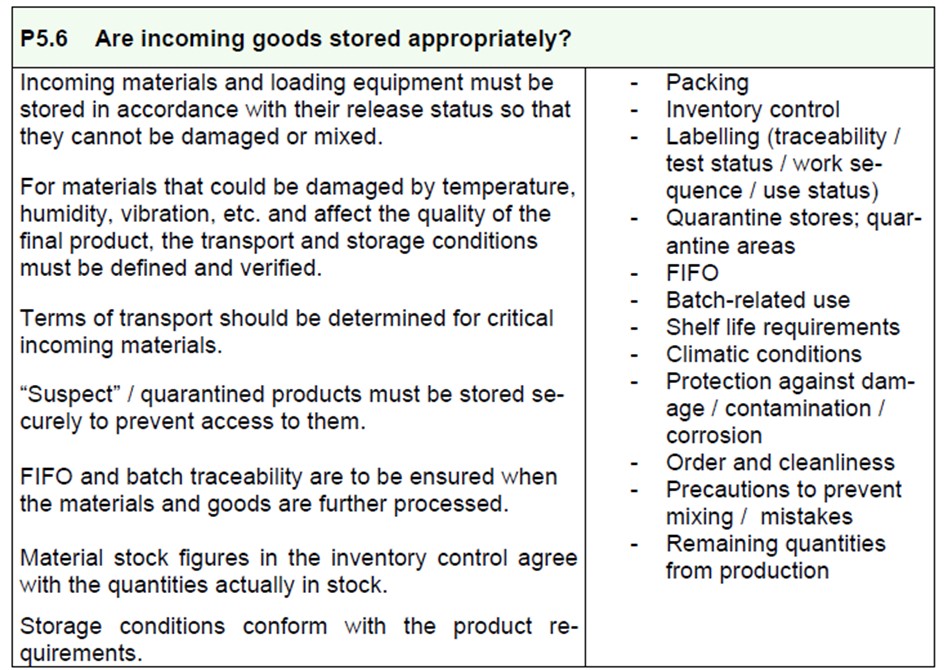 P5- Supplier Management
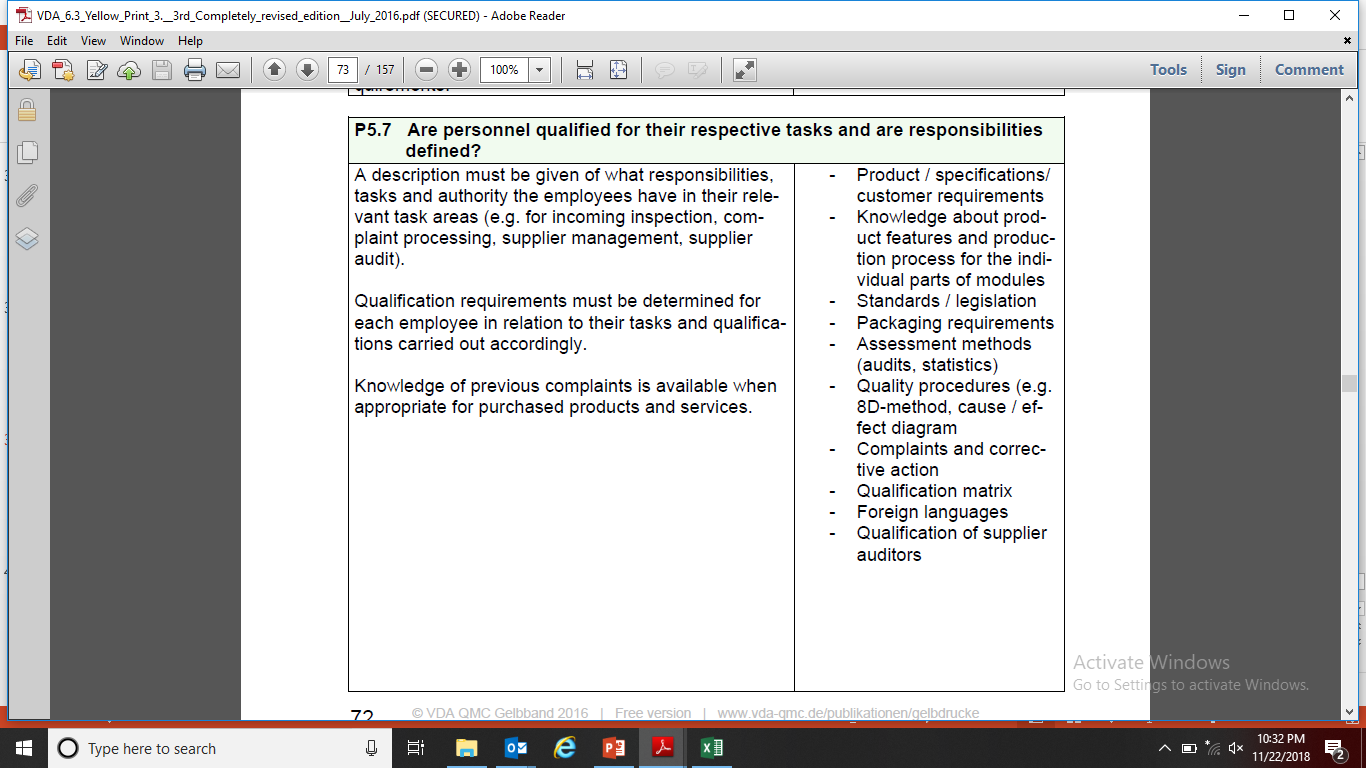 P6- Production Control
6.1 What goes into  the Process- Process Input
6.1.1-  Has the project been transferred from development to serial production and is a reliable start guaranteed? 
6.1.2- Are the necessary quantities/production batch sizes of incoming materials available at the agreed upon time and at the correct storage/work-station?  
6.1.3- Are incoming materials stored appropriately and are the means of transport means/packing facilities suitable for the special characteristics of the incoming materials?
6.1.4- Are the necessary identifications/records/releases available and allocated appropriately to the incoming materials?
6.1.5- Are changes to the product or process in the course of serial production tracked and documented?
P6- Production Control
6.2 Are all Production Processes Controlled? (Process Sequence)
6.2.1-  Are the requirements of the control plan complete and have they been effectively implemented?

6.2.2*- Is there a repeat release of manufacturing processes?

6.2.3*- Are special characteristics managed in the production?

6.2.4*- Are non-approved and /or defective parts managed?

6.2.5- Is the flow of materials and parts secured against mixing/wrong items?
P6- Production Control
6.3 What functions support the process? (Personnel Resources)
6.3.1*- Are the employees able to fulfil their given tasks?
6.3.2-  Do the employees know their responsibilities and authority in the monitoring of the product and process quality?
6.3.3-  Are the necessary personnel resources available?
P6- Production Control
6.4  What means are used to implement the process? ( Material Resources)
6.4.1*- Can the product-specific requirements from the customer be met with the manufacturing equipment?
6.4.2- Is the maintenance of the manufacturing equipment and tools controlled?
6.4.3*-  Can the quality requirements be effectively monitored with the measurement and testing facilities in use?
6.4.4- Are the work and inspection stations appropriate for the needs?
6.4.5-  Are tools, equipment and testing equipment stored properly?
P6- Production Control
6.5 How effective is the process being carried out? (effectiveness)
6.5.1- Are there targets set for the manufacturing process?
6.5.2- Is quality and process data collected in a way that allows analysis?
6.5.3- In the case of deviations from product and process requirements, are the causes analysed and the corrective actions checked for effectiveness?
6.5.4- Are processes and products audited regularly?
P6- Production Control
6.6  What should the process produce? (Output)
6.6.1 – Do the quantities/production batch sizes match needs and are they systematically directed to the next process step?
6.6.2- Are products/components stored in an appropriate manner and are transport facilities/packing arrangements suitable for the special charc. Of the products?
6.6.3 – Are the necessary records/releases documented?
6.6.4*-  Are the customer requirements met at the delivery of the final products?
P7- Customer Support
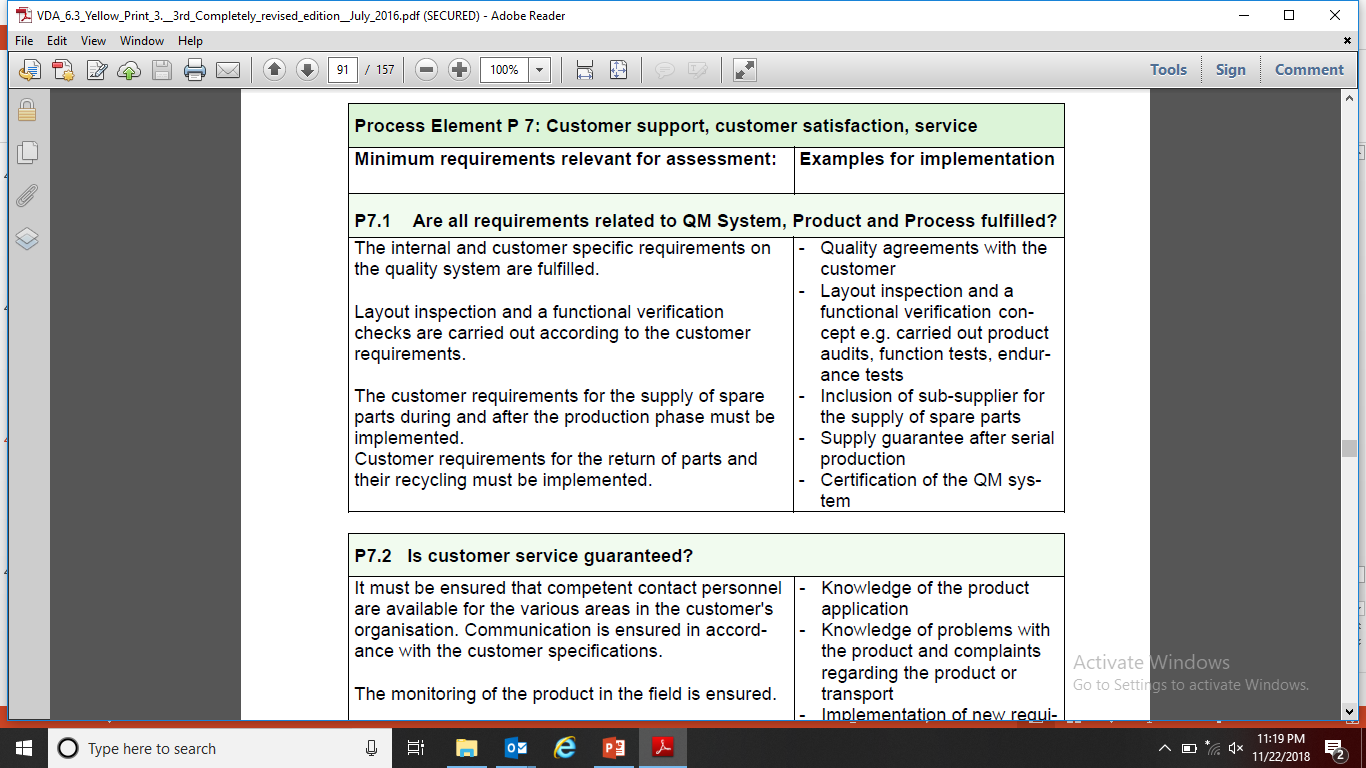 P7- Customer Support
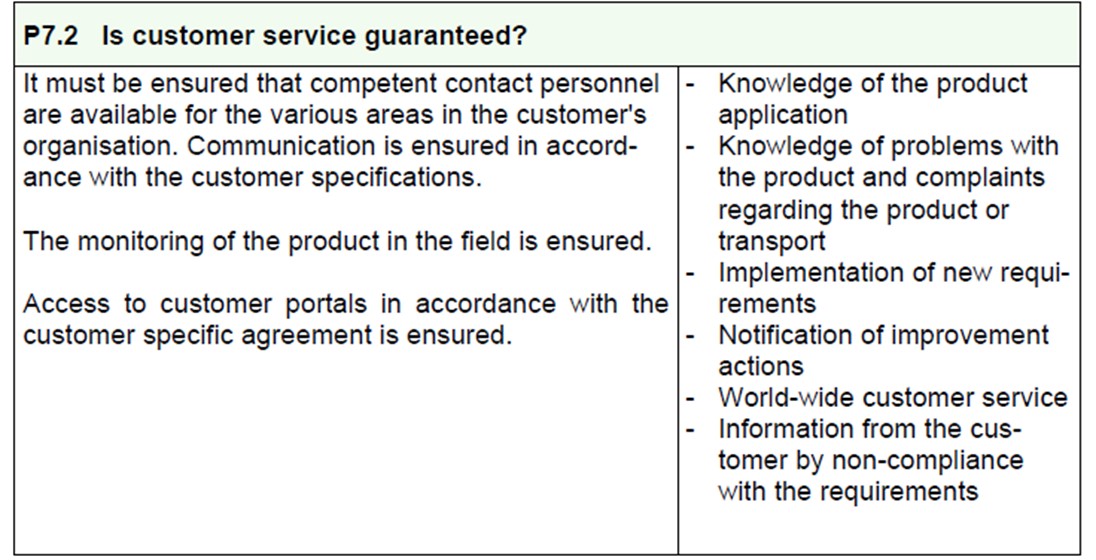 P7- Customer Support
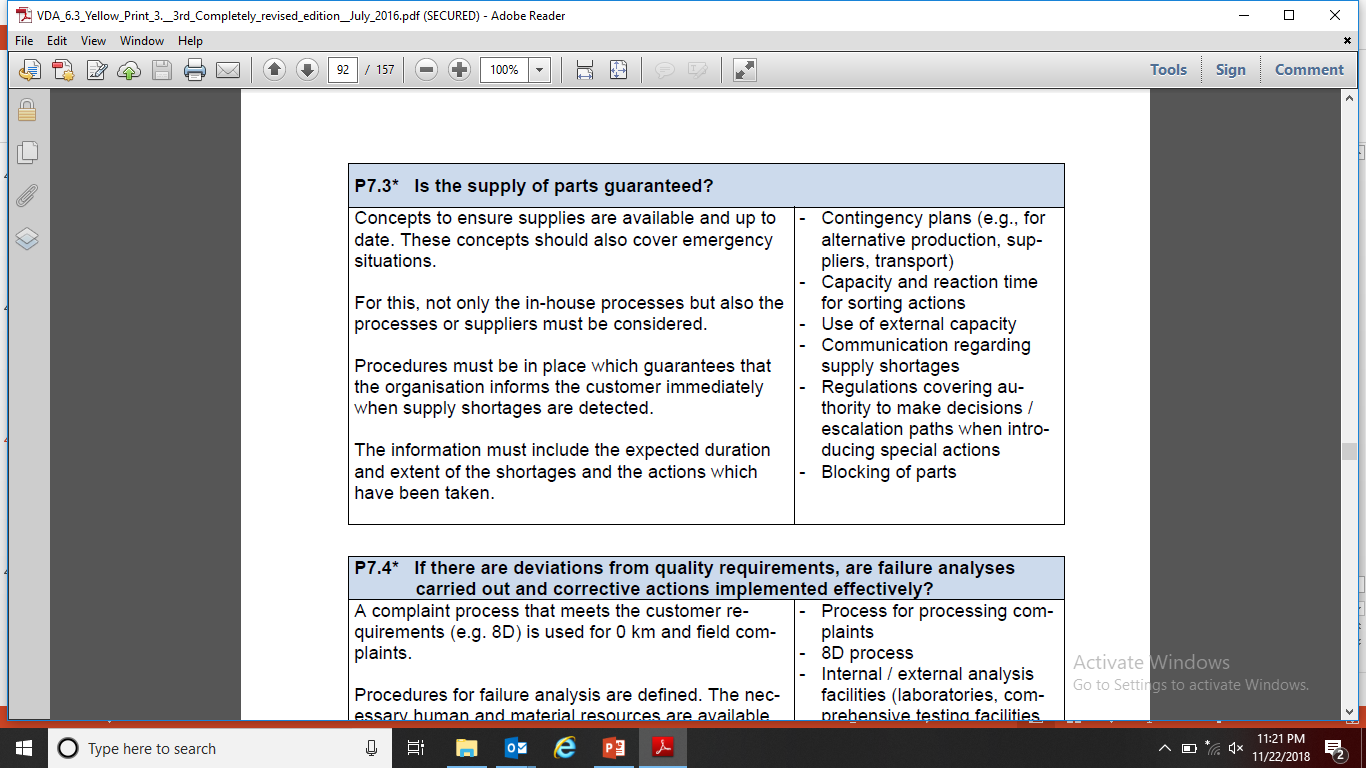 P7- Customer Support
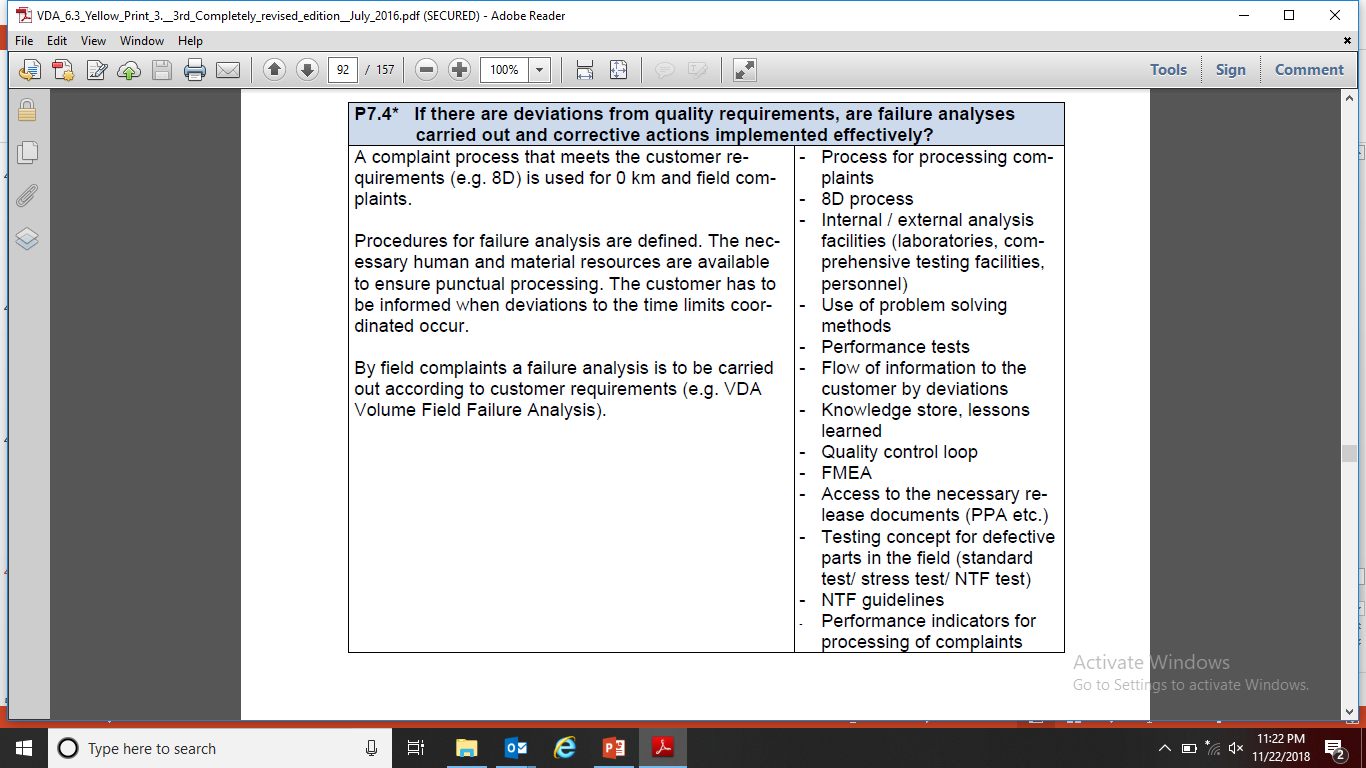 P7- Customer Support
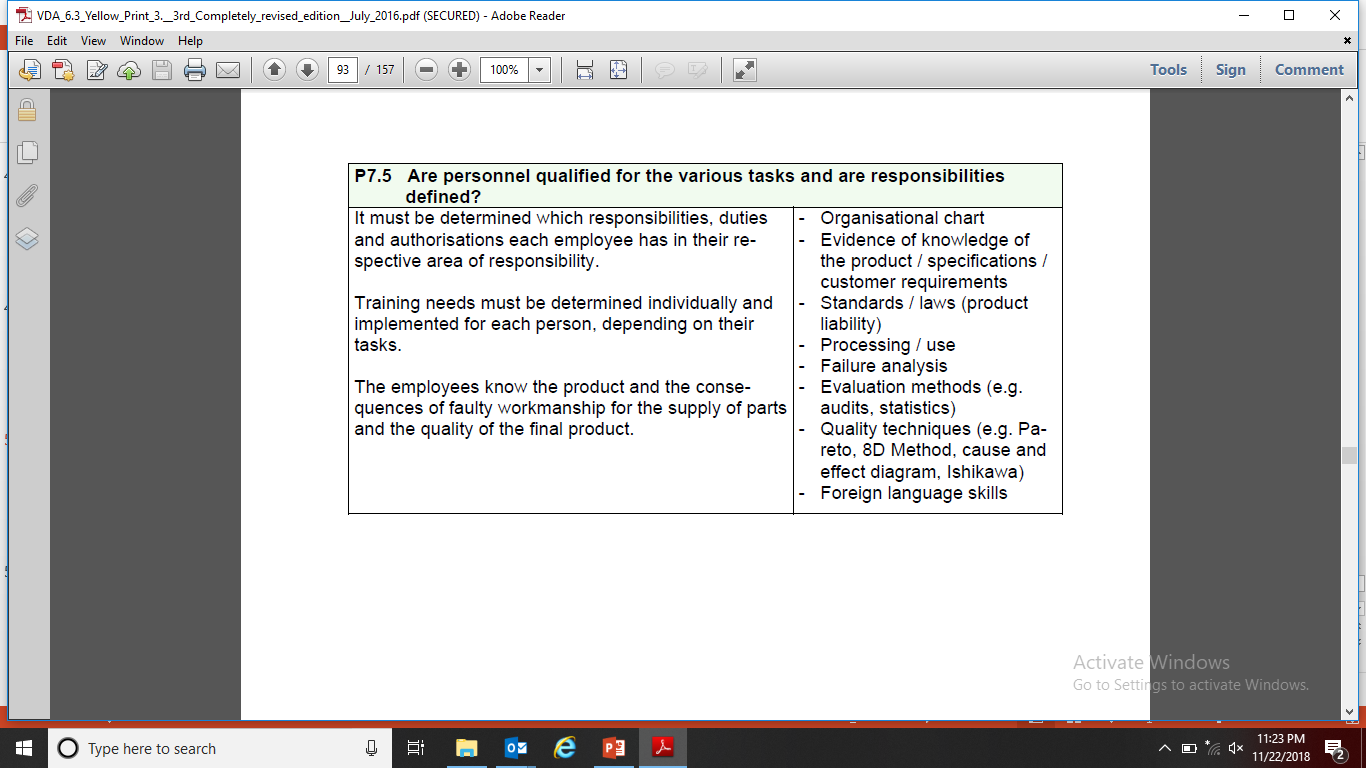 End of Presentation
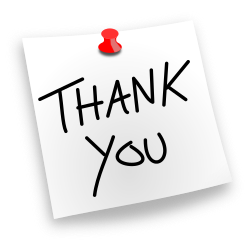